WELCOME TO MY PRESENTATION
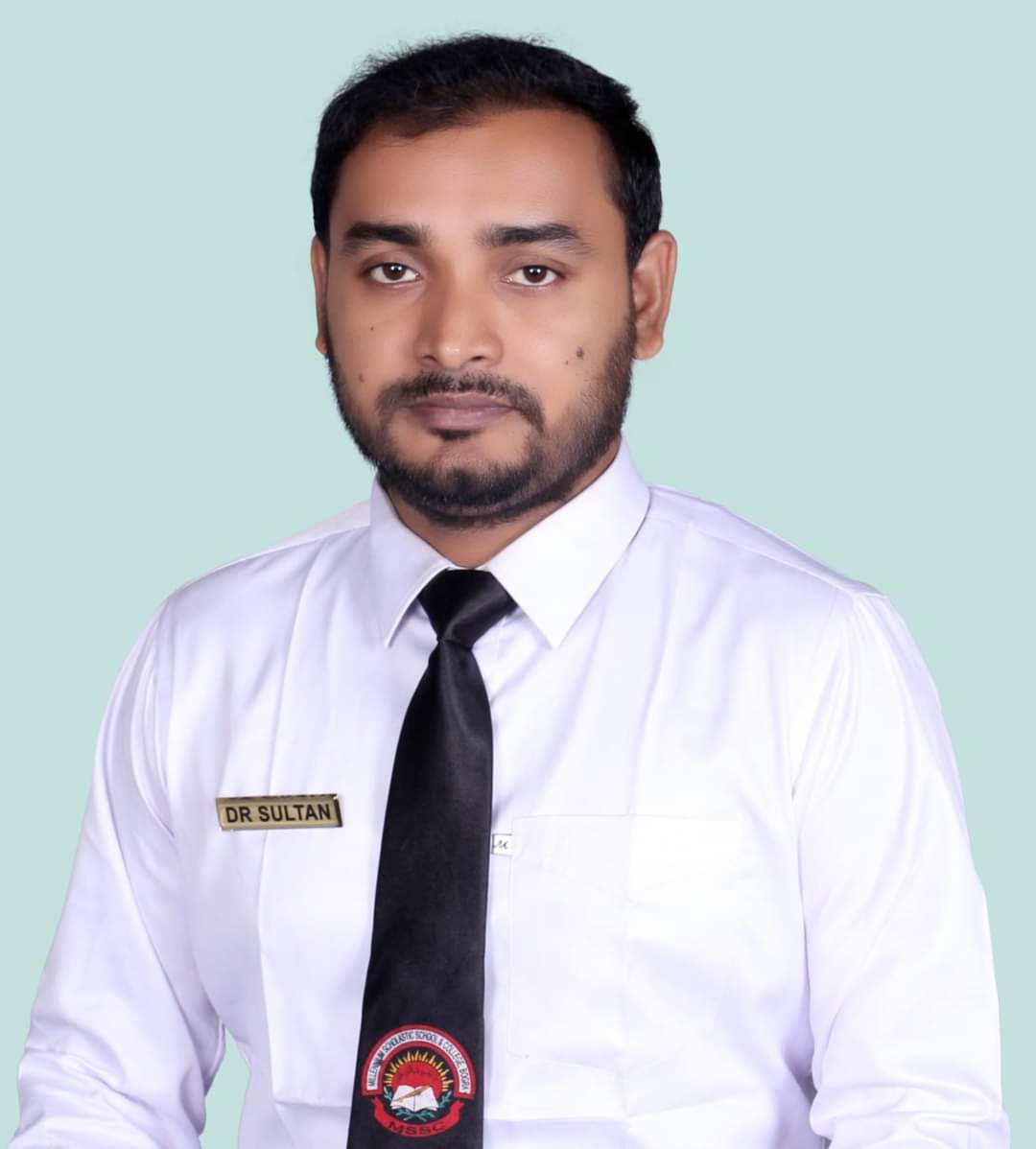 PRESENTED BY
Dr. SULTAN ASHRAFI
Lecturer
BOOK(PhD Thesis): ‘A Brief Story of Perovskite Solar Cell’ Publisher: ‘LAP LAMBERT Academic Publishing’, Germany.
PhD, Perovskite Solar Cell, Dept. of Physics, Jahangirnagar University
M-Phil, Advanced in Material Physics, (1st Class 1st in written) Dept. of Physics, Jahangirnagar University
M.Sc. (1st Class), B.Sc.(Hon’s,1st Class)
CHAPTER: 03DYNAMICS
MAJOR CONTENT
Concept of Motion and Law
Graphical Presentation 
Mathematical Expression
Projectile Motion
Trajectory Motion
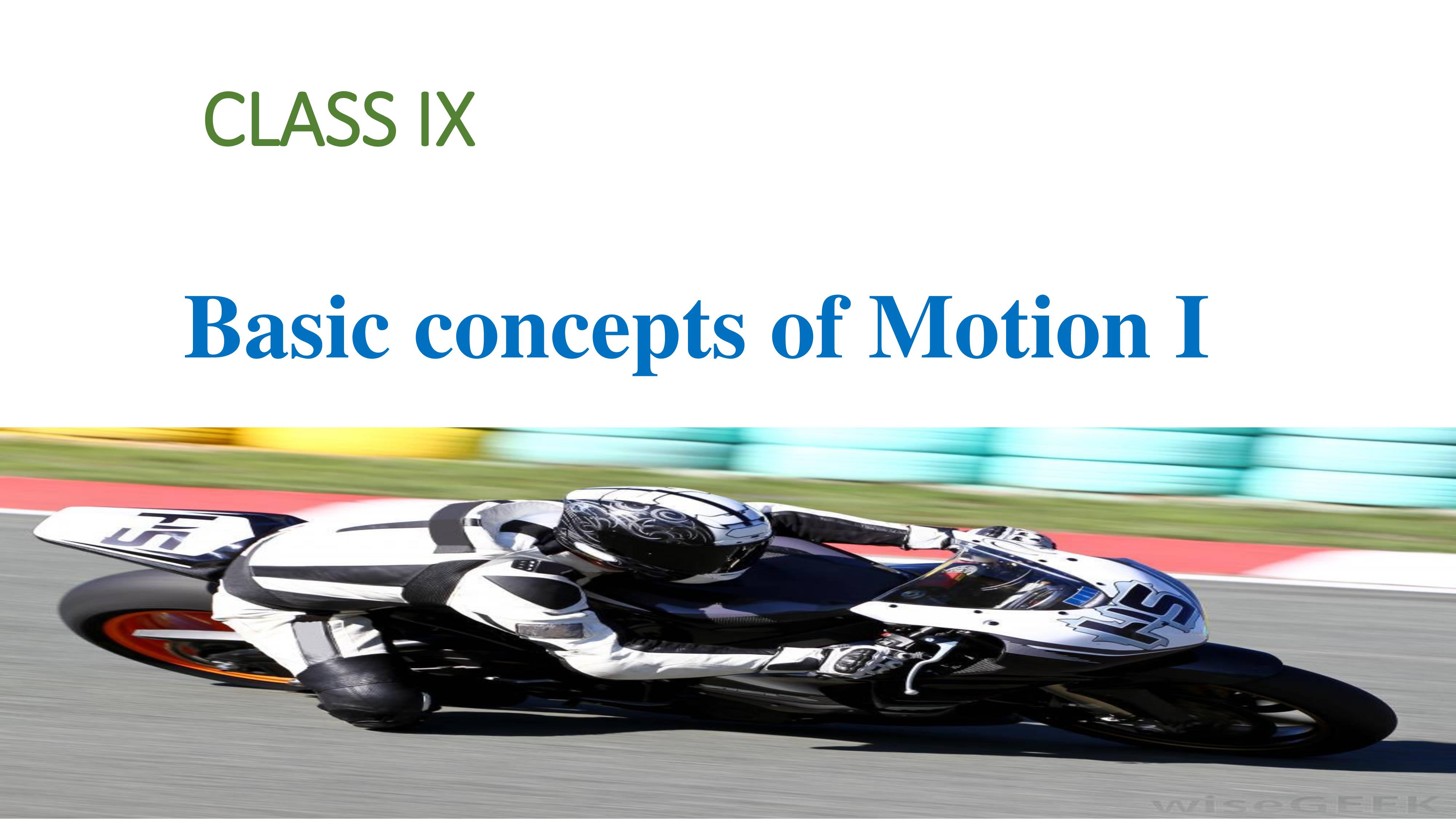 What is distance?
Distance: Distance is the actual length of the path travelled by the object. Denote by d, s.
Unit: m (meter), Km (Kilometer), mile
What is displacement?
Displacement: The changing position of an object at a particular direction is known as displacement. Denote by d, s.
Unit: m, km, mile
What is the distance of the boy?
Total distance
= AB+BC
= 4m+3m
=7m
Total displacement
= AC
= 5m
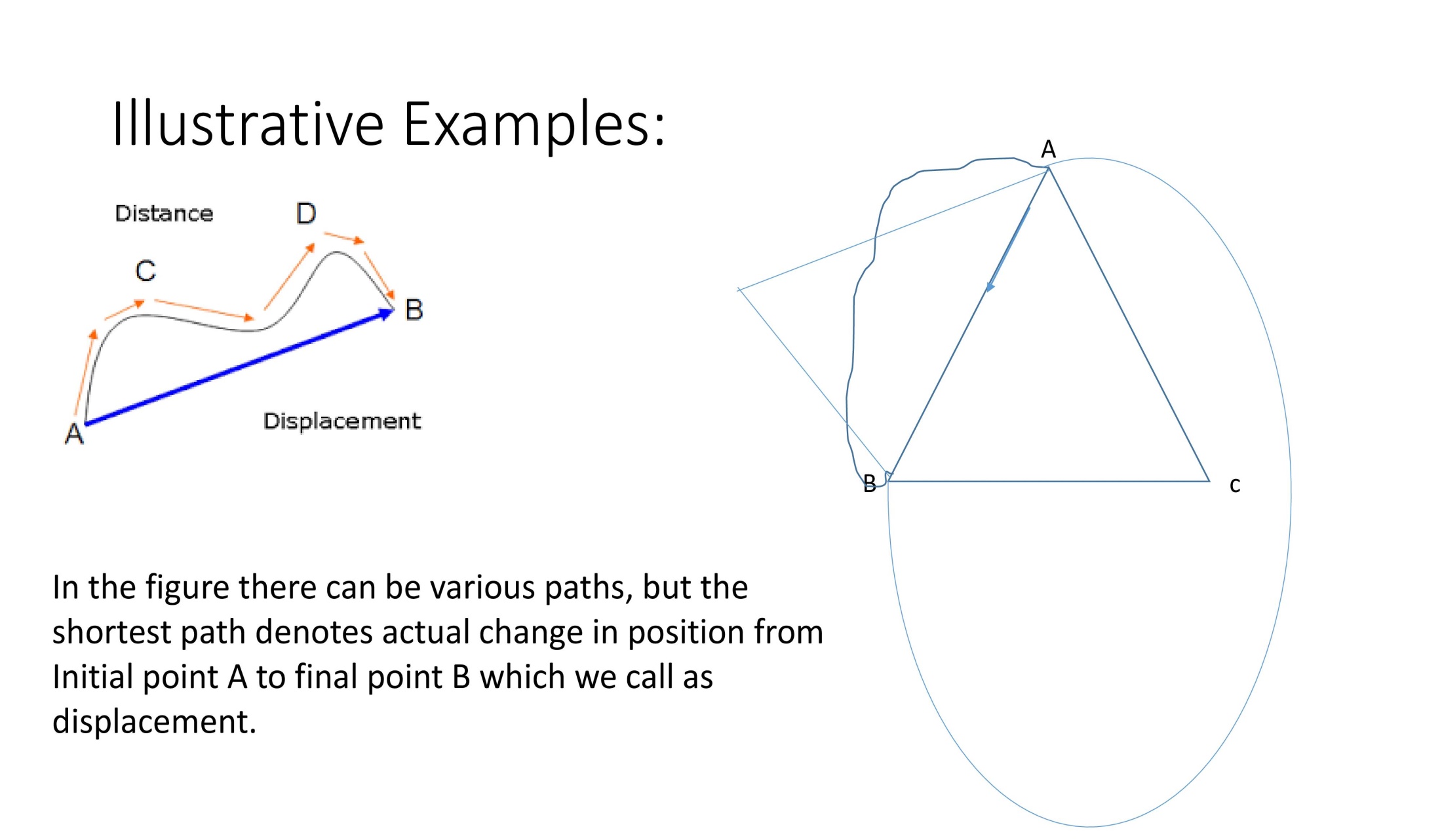 What is velocity?
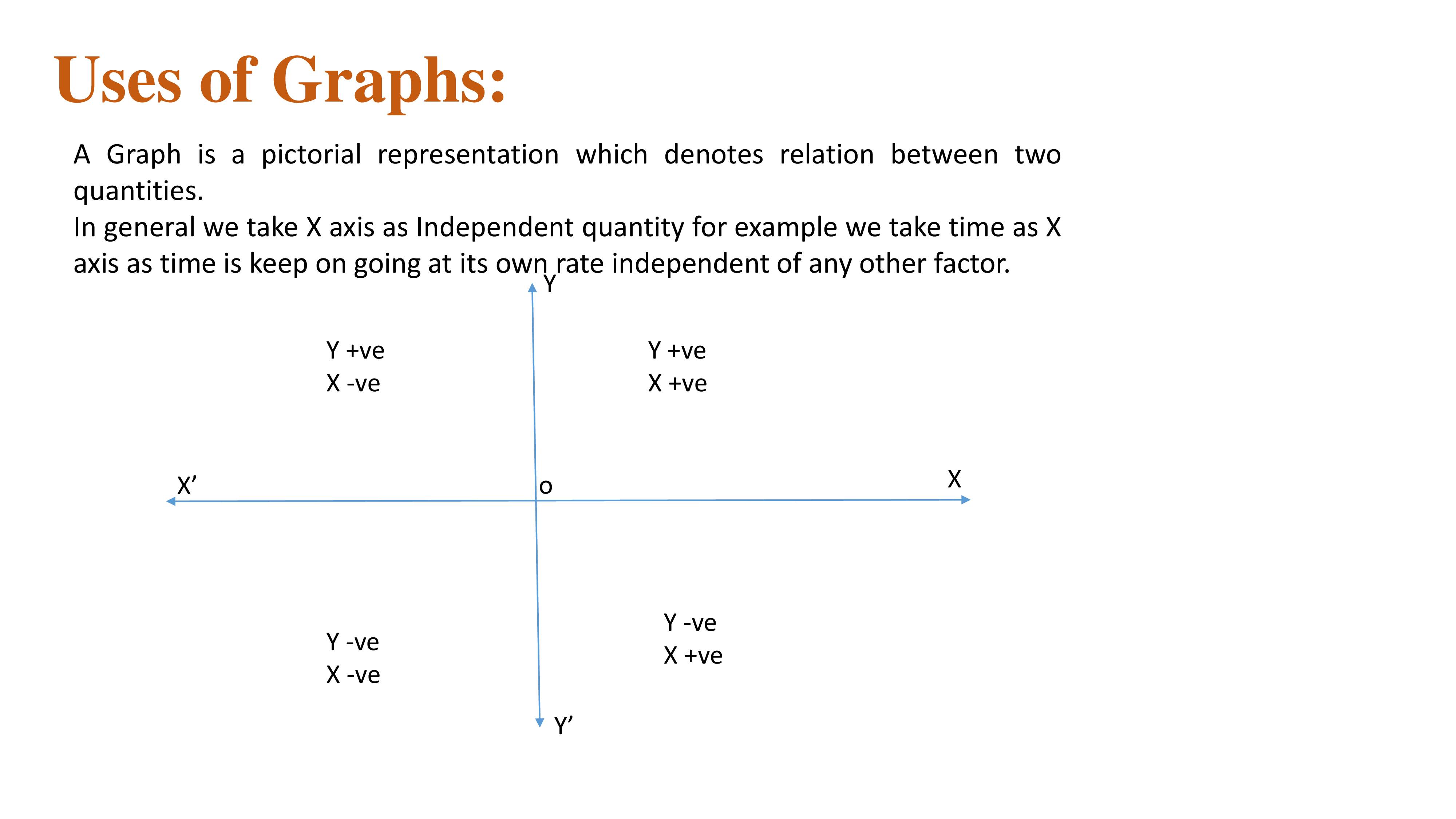 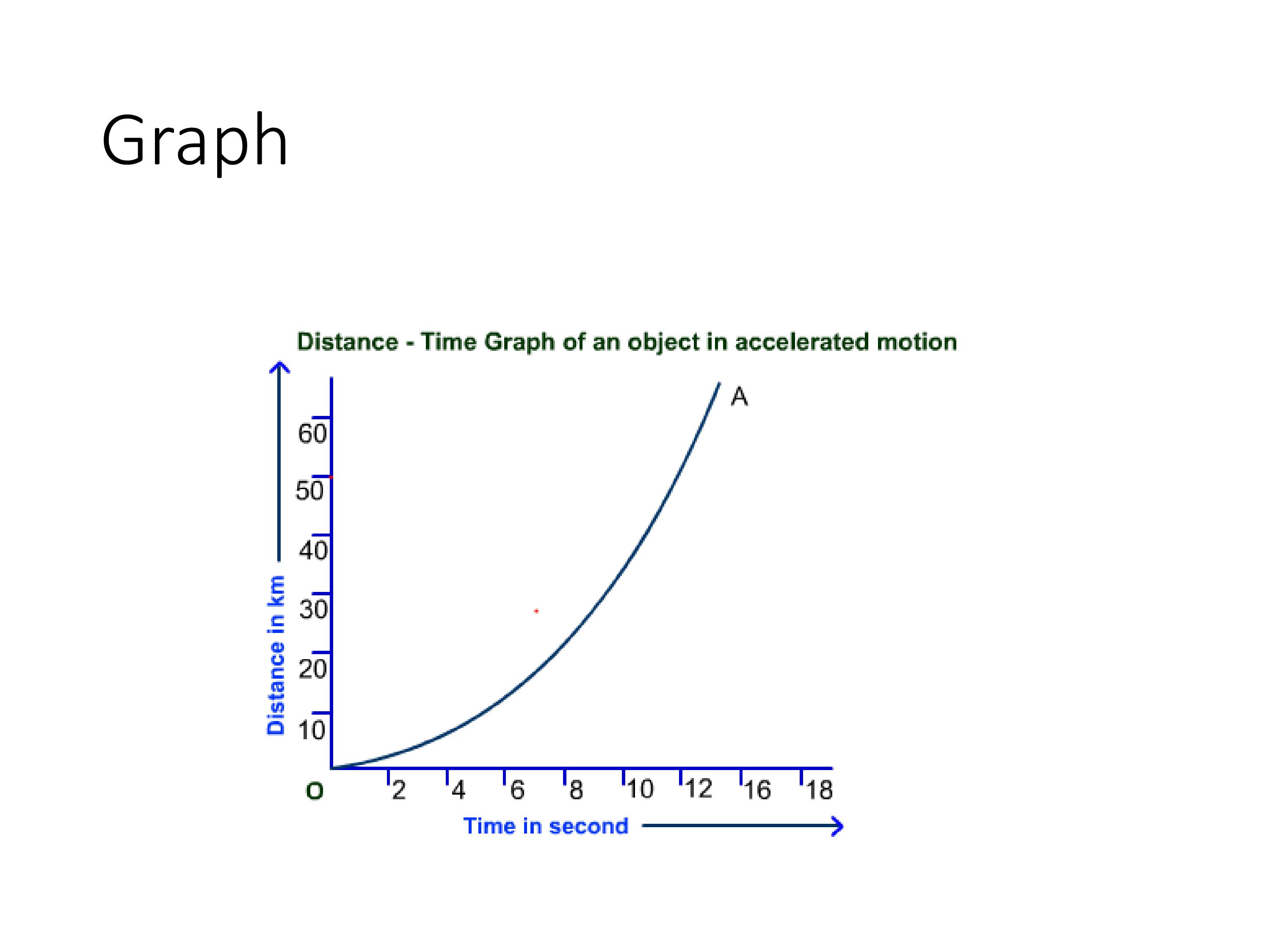 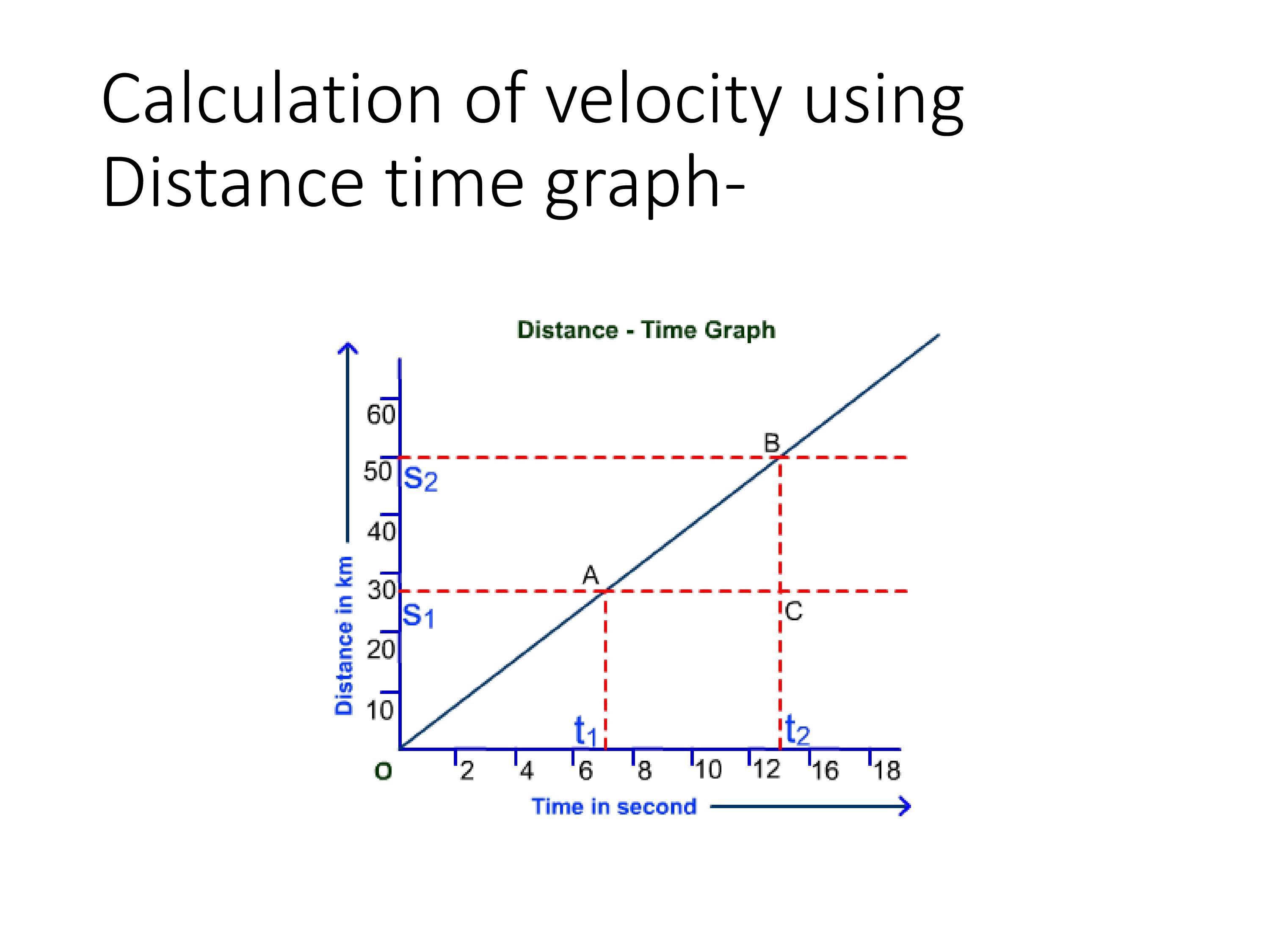 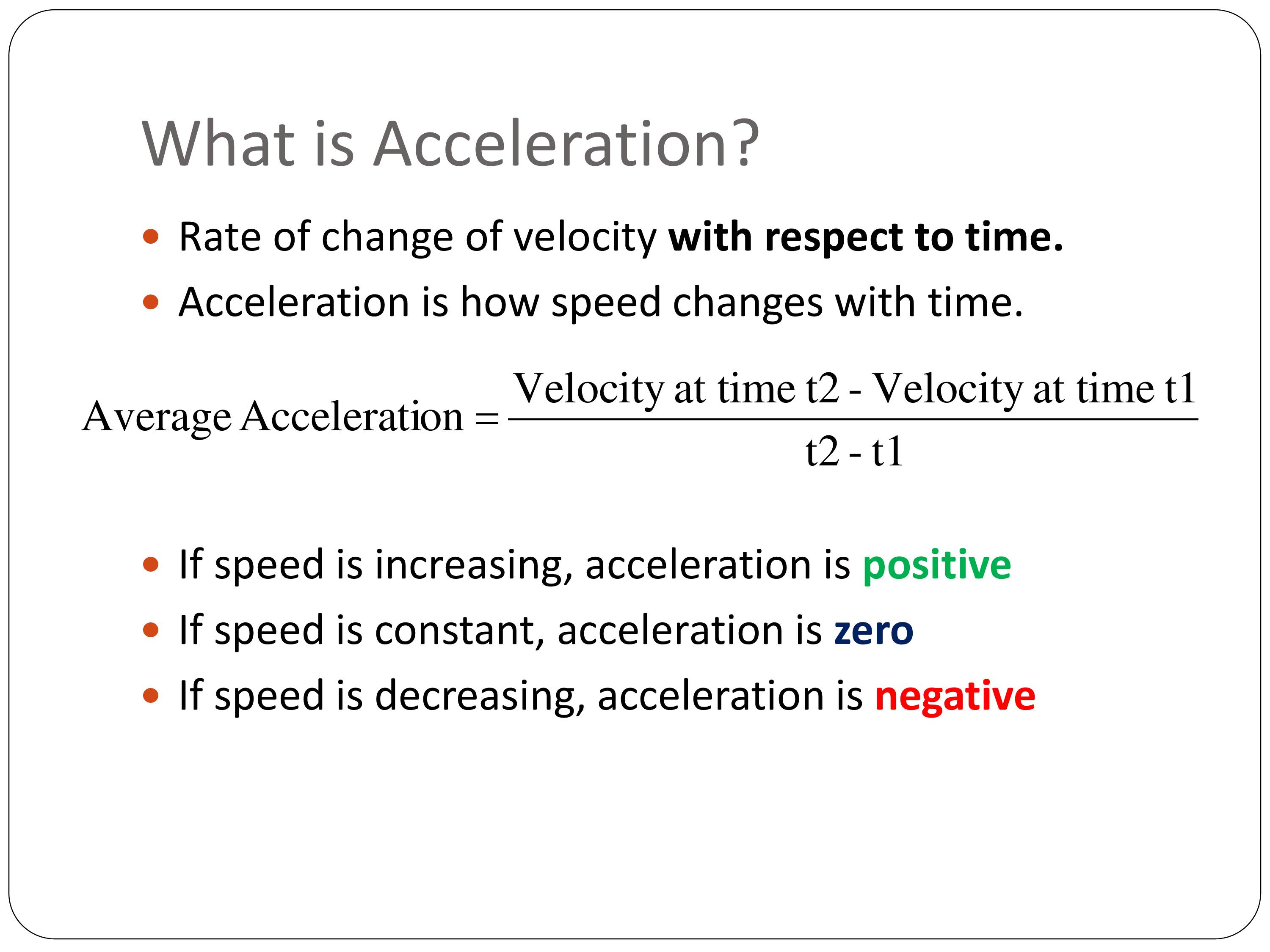 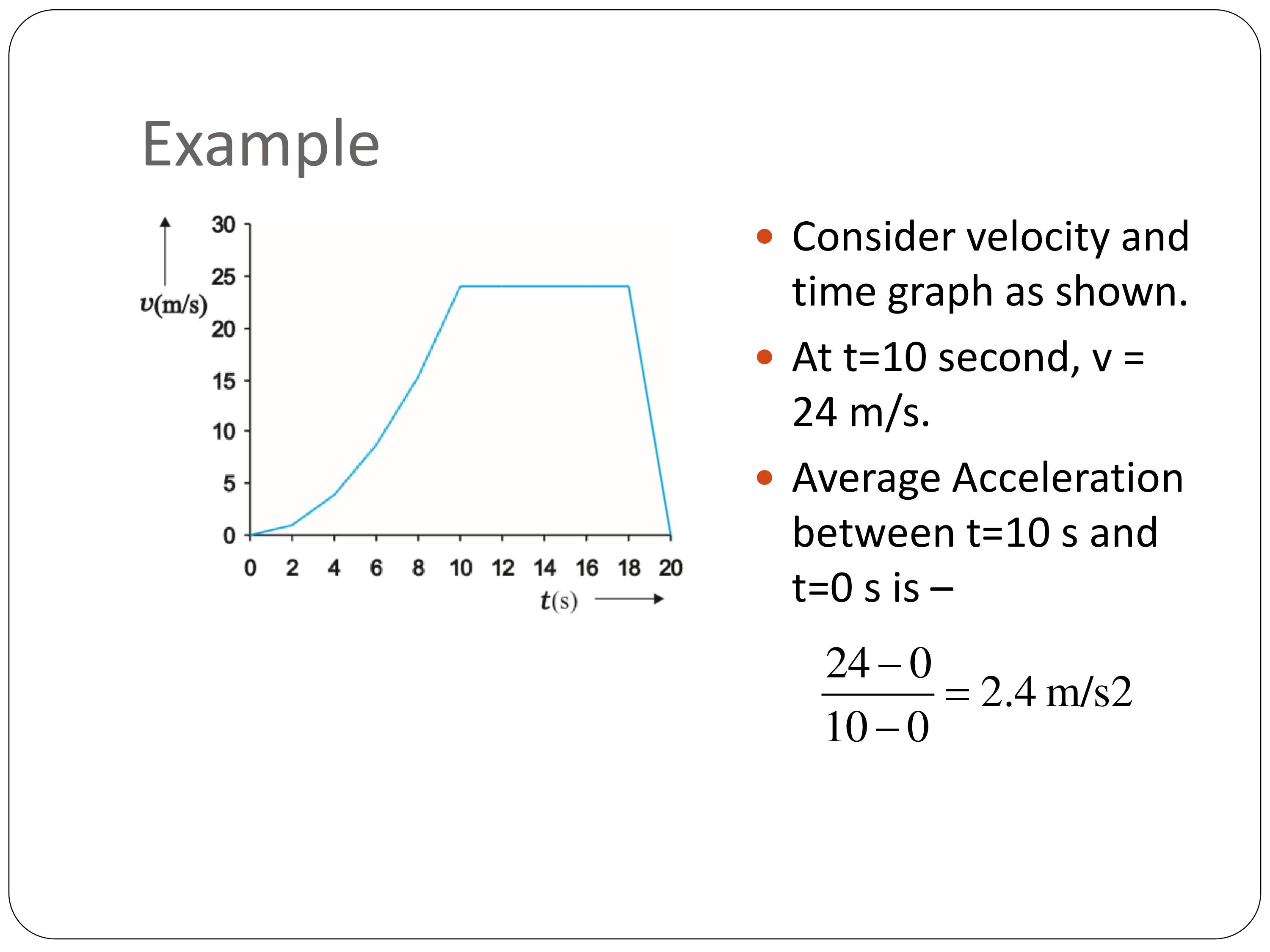 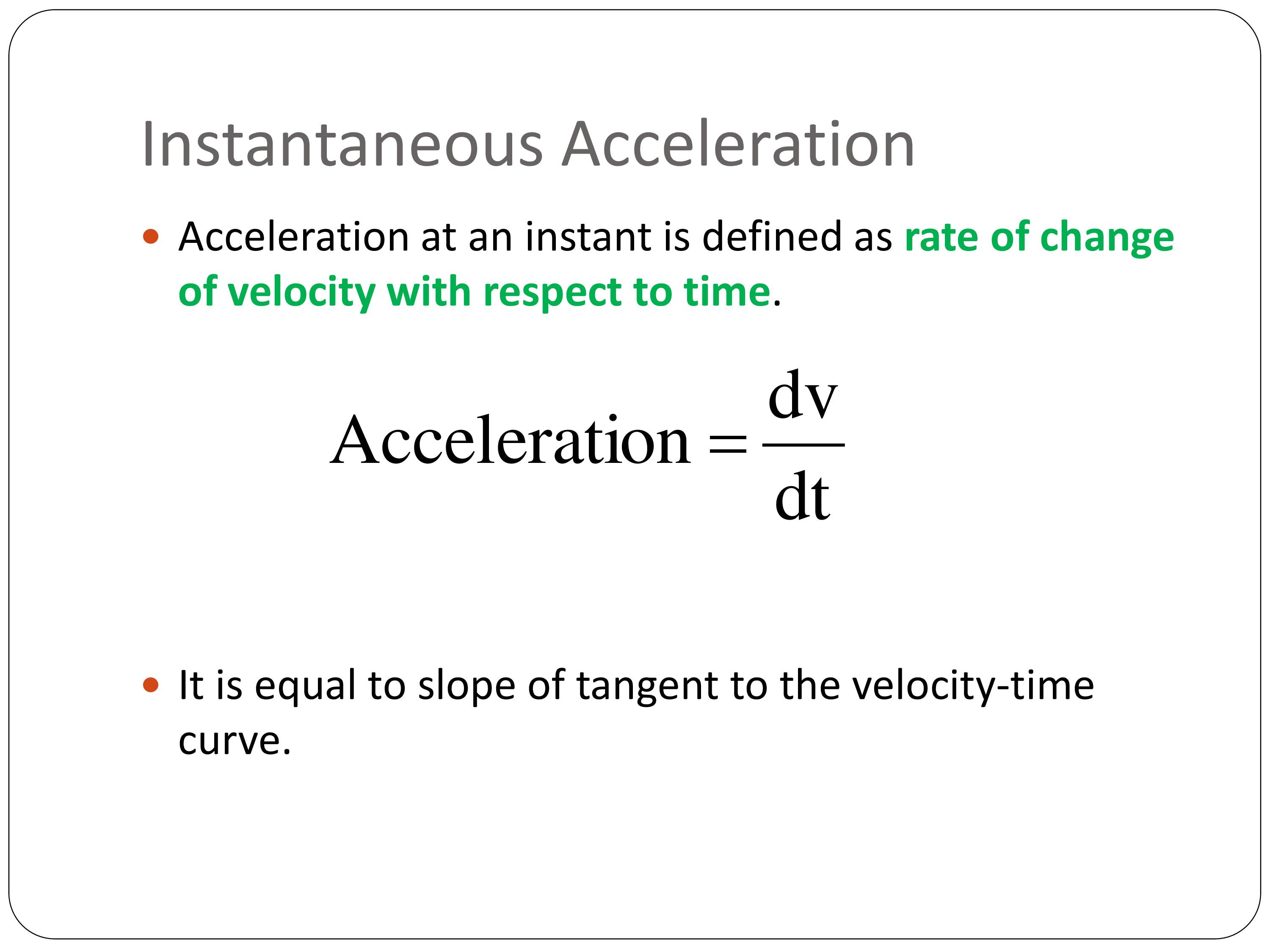 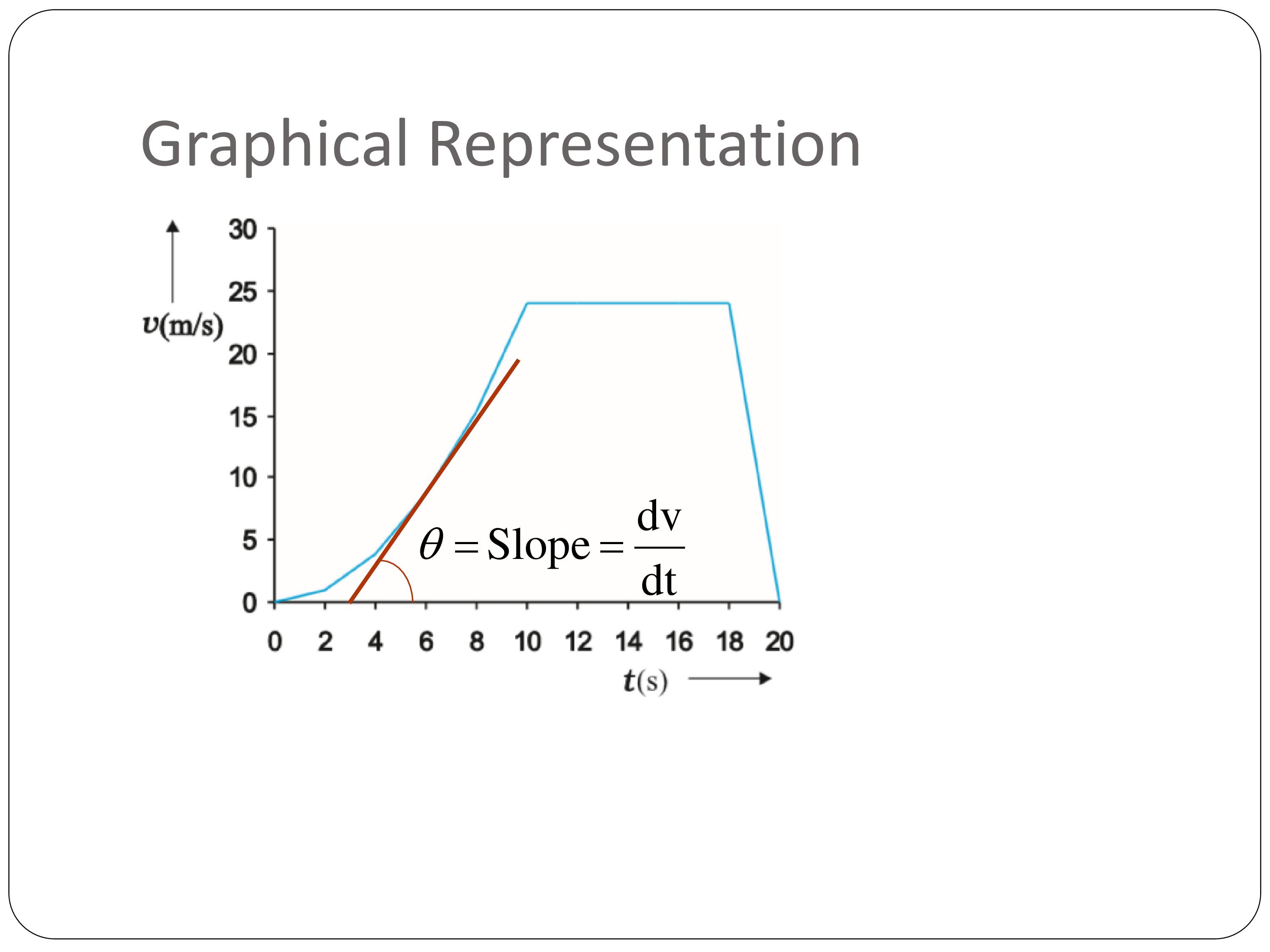 NUMERICAL PROBLEM
A body starts moving from rest and traverses 2 m distance in the first second. How much time it will take to traverse the next 1m?
A train runs at 3ms-2 constant acceleration and its initial velocity is 10ms-1. When the train will cross 60m distance, then what will be its velocity?
NUMERICAL PROBLEM
An object traverses 30m in first two second and 150m in next four second. If the acceleration remains unchanged then how much distance it will traverse in next one second? 
A train starts running with 10ms-2 acceleration from rest. At the same time a car starts running parallel with the train at 100 ms-1 uniform velocity. When the train will cross the car?
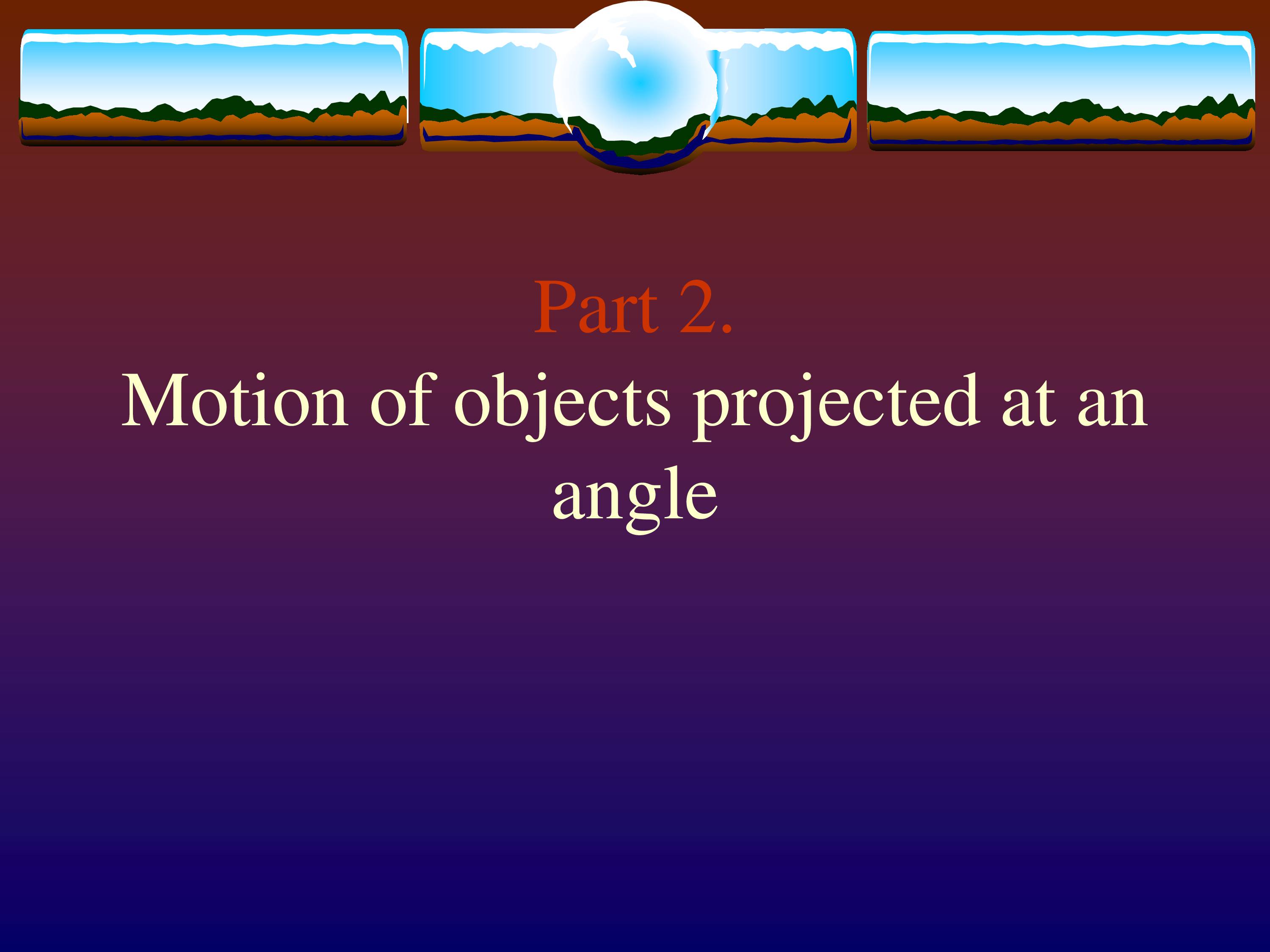 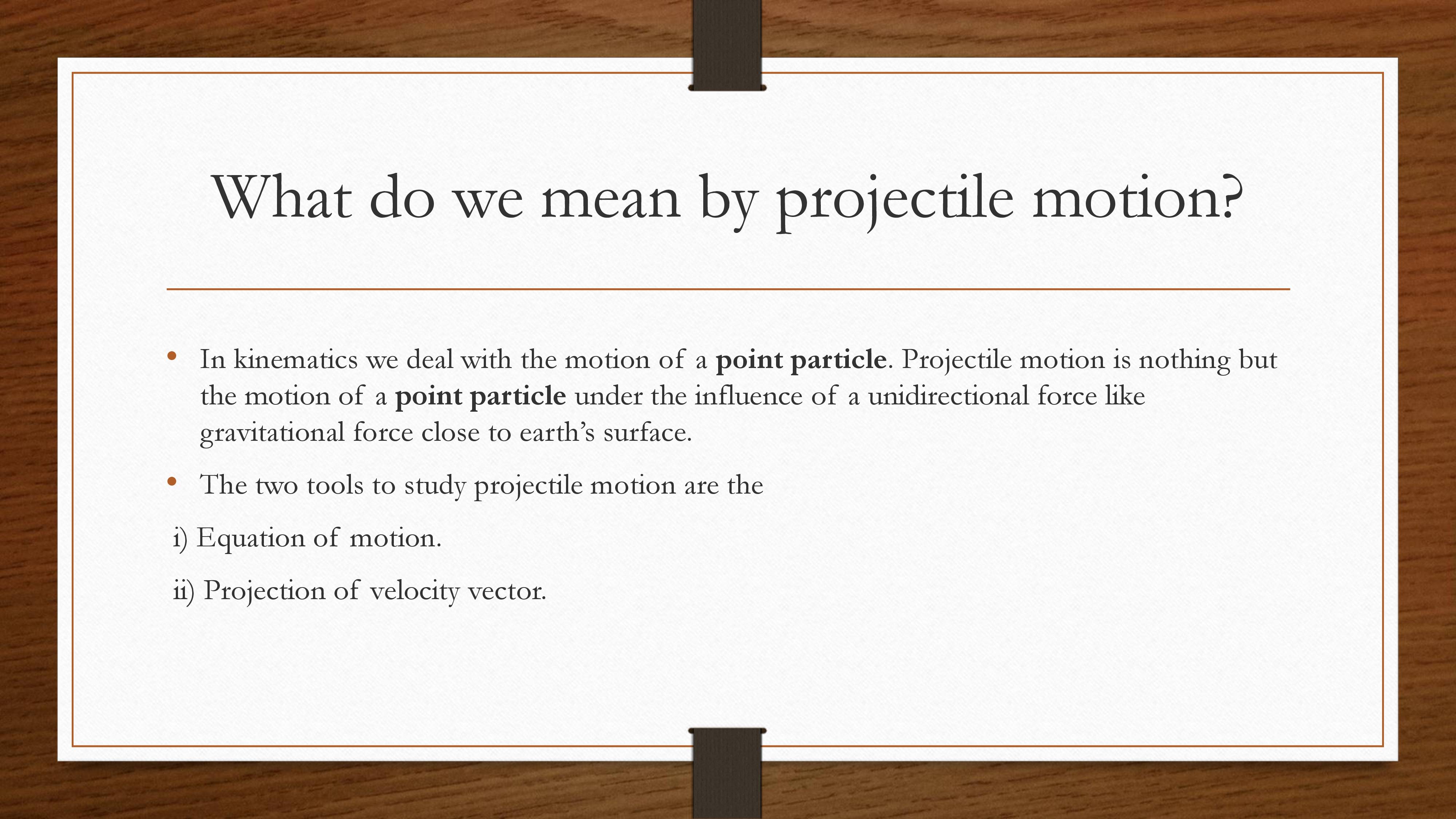 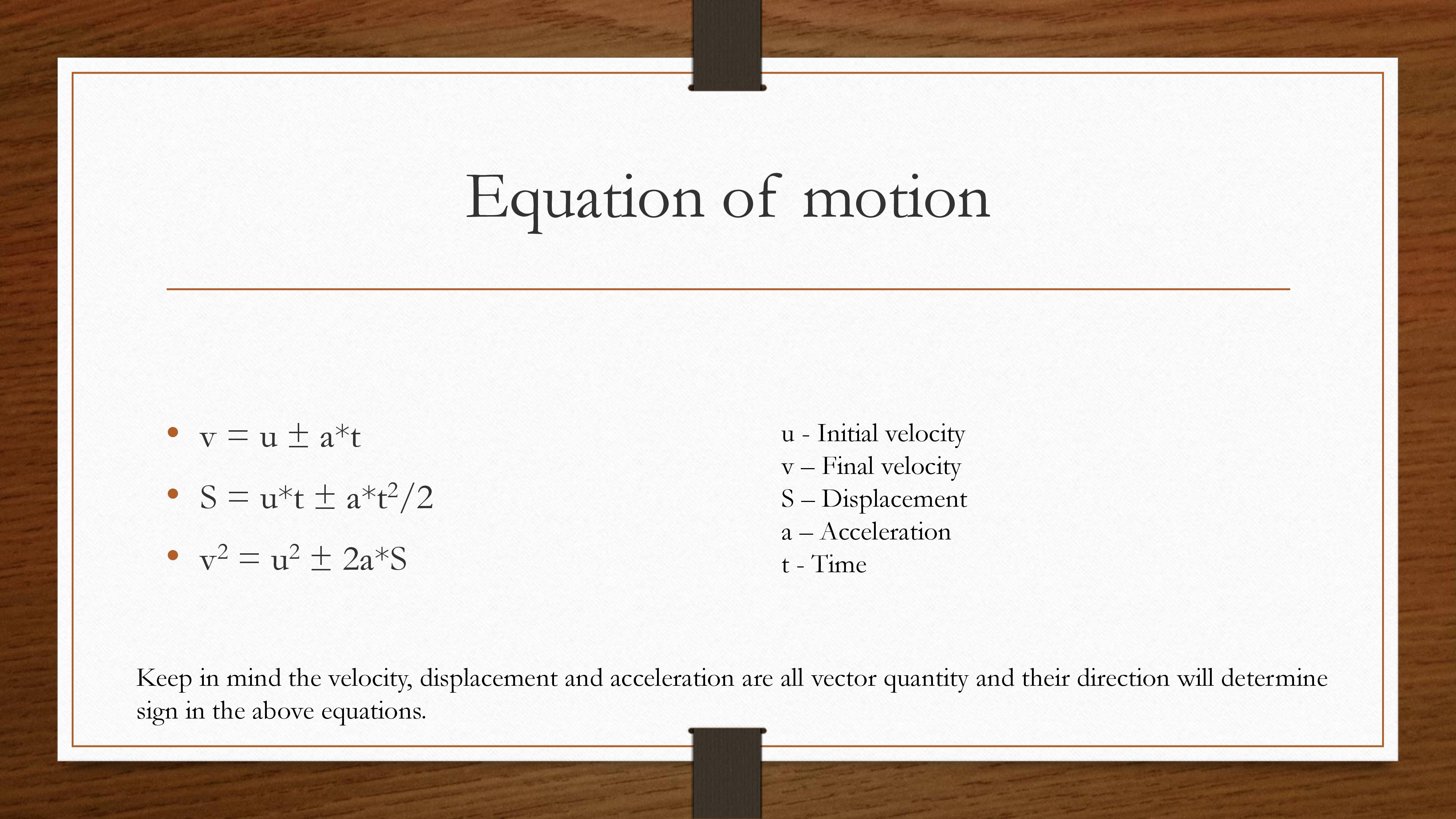 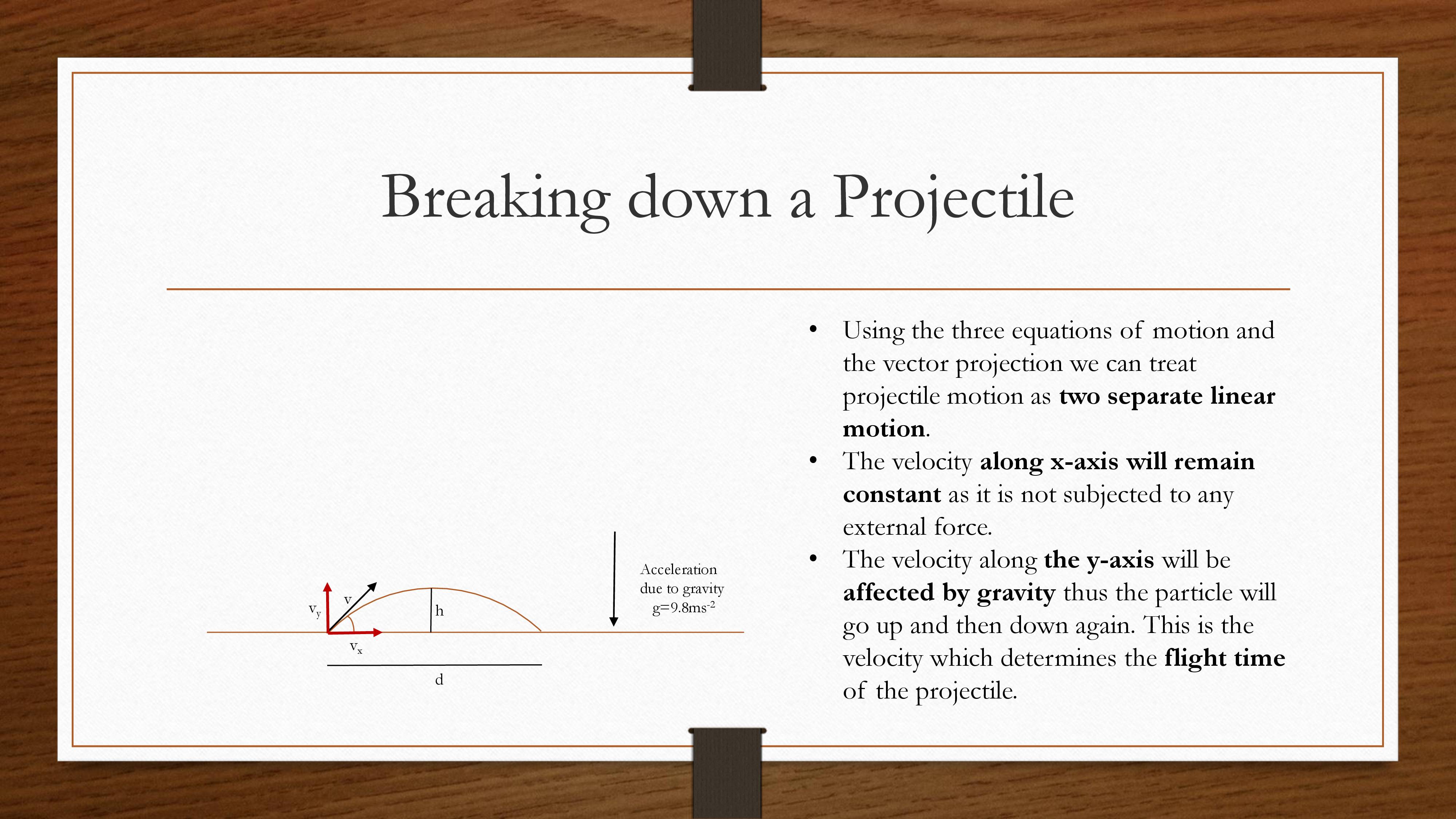 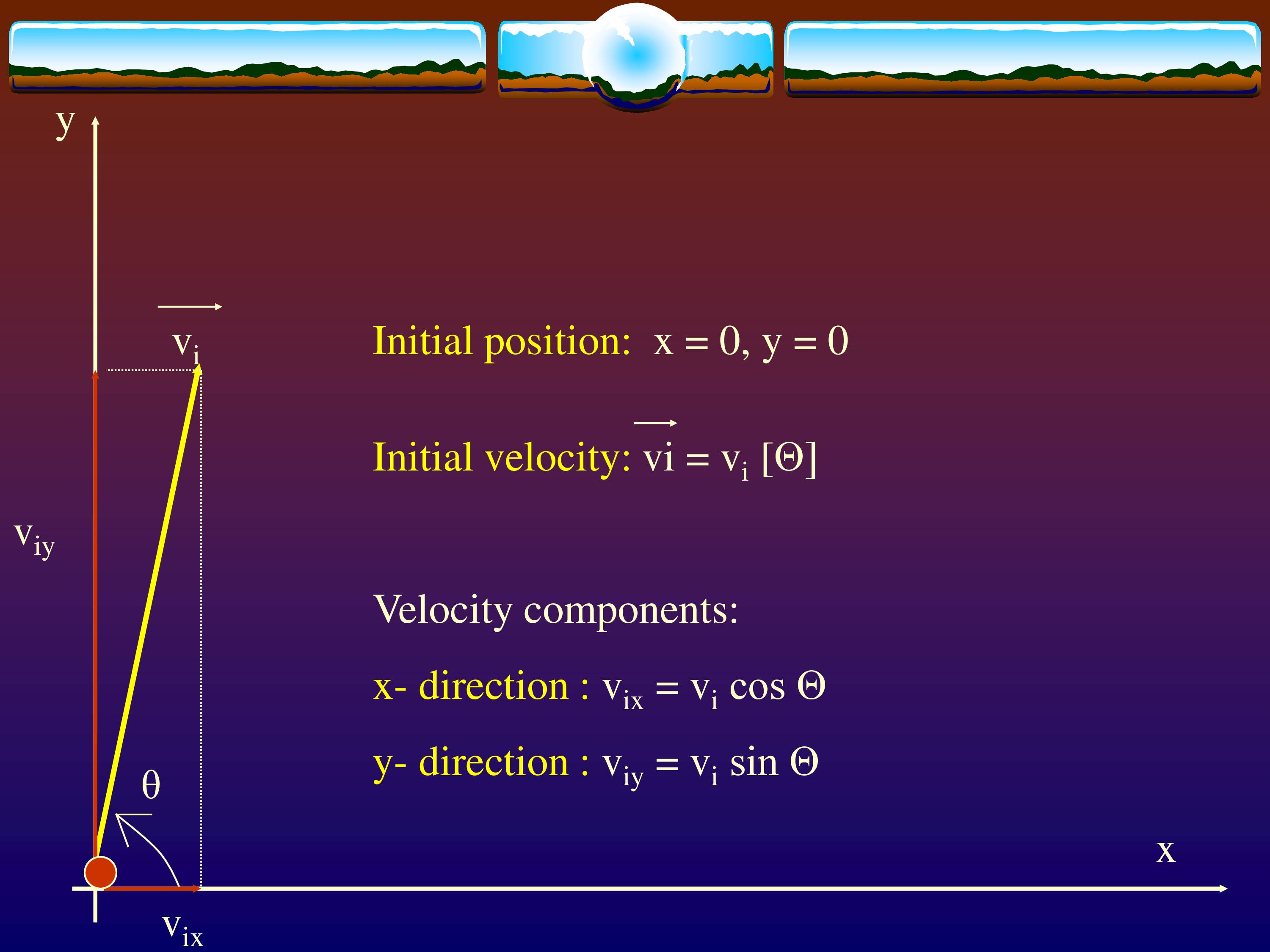 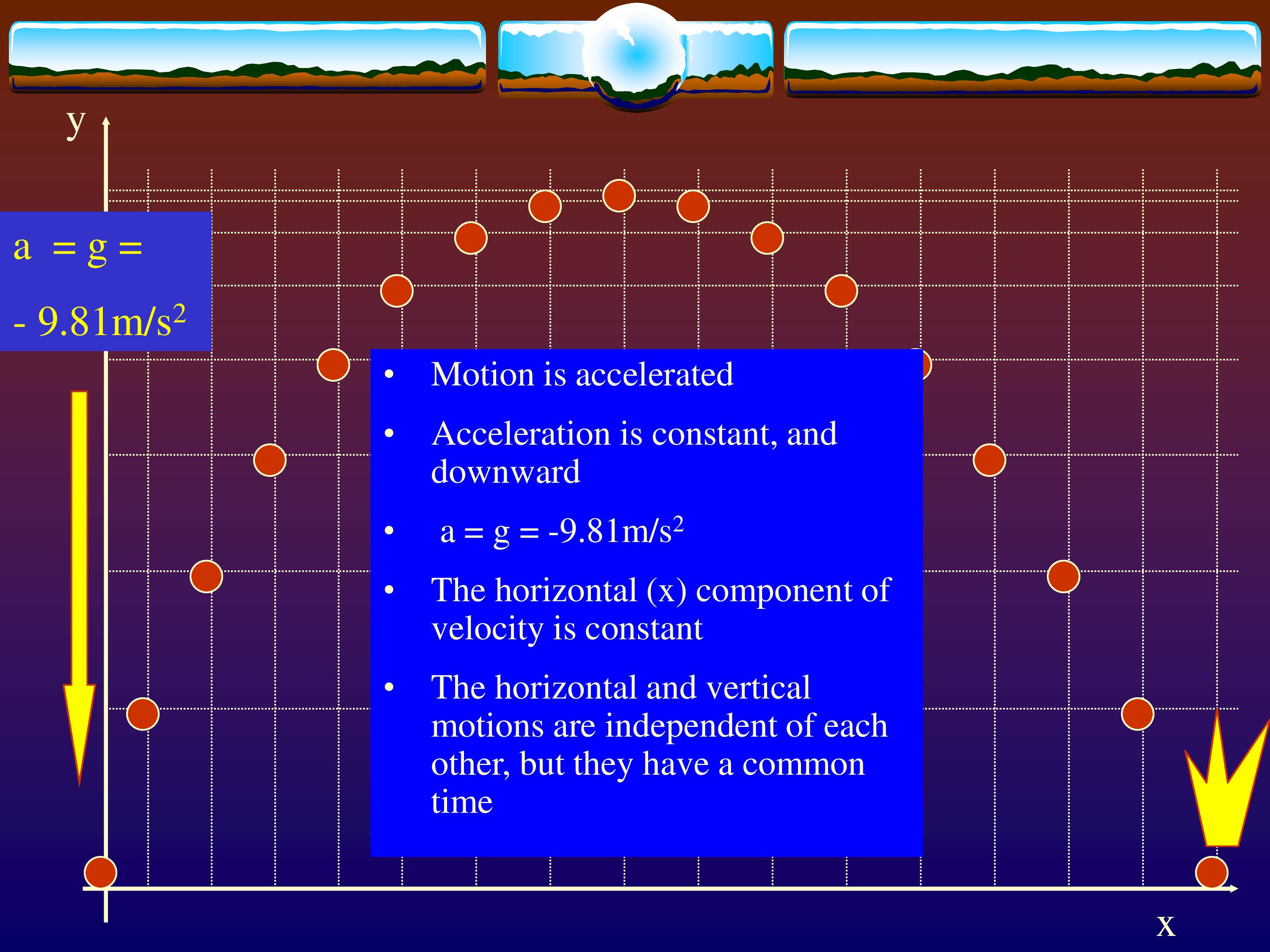 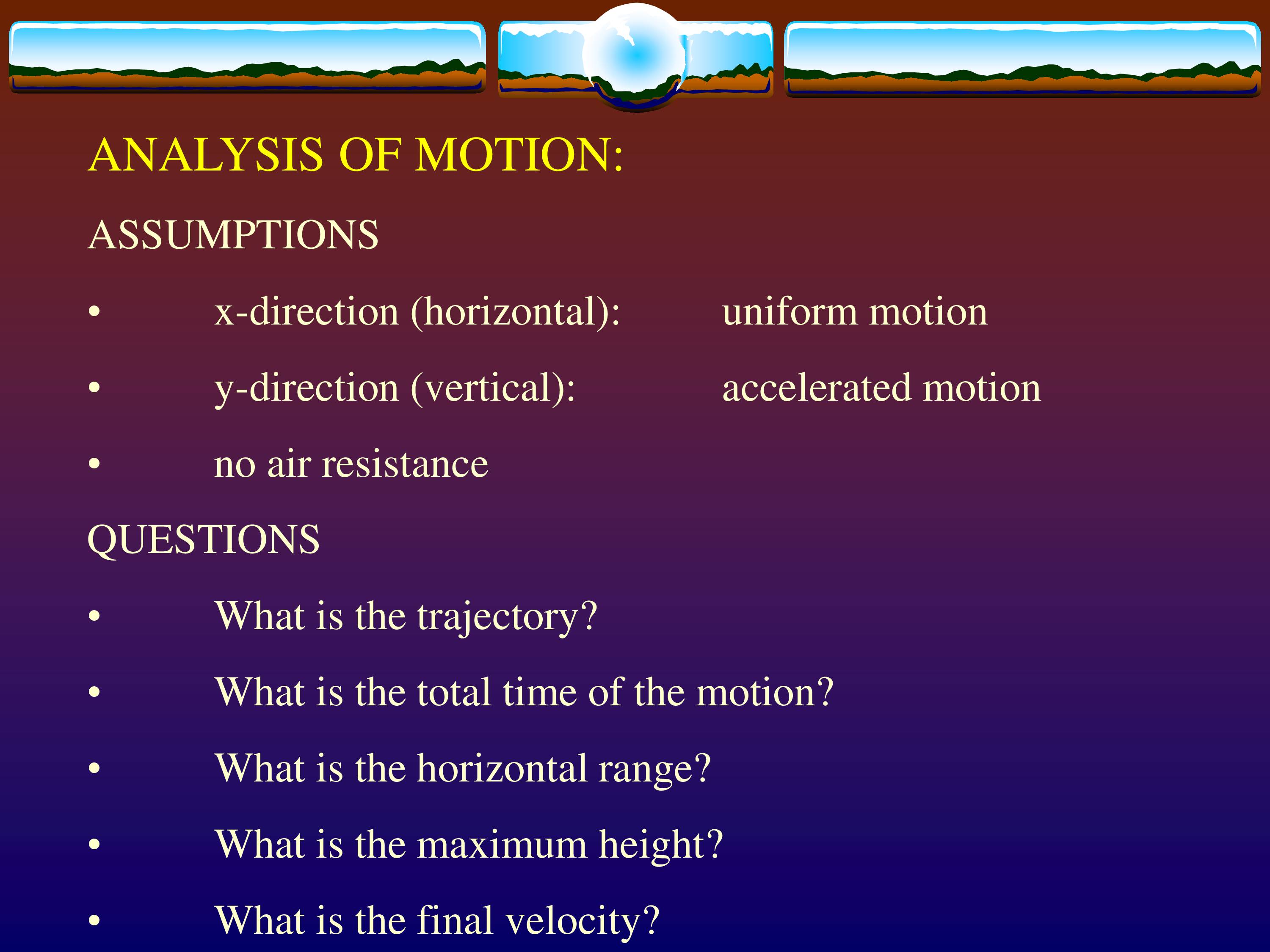 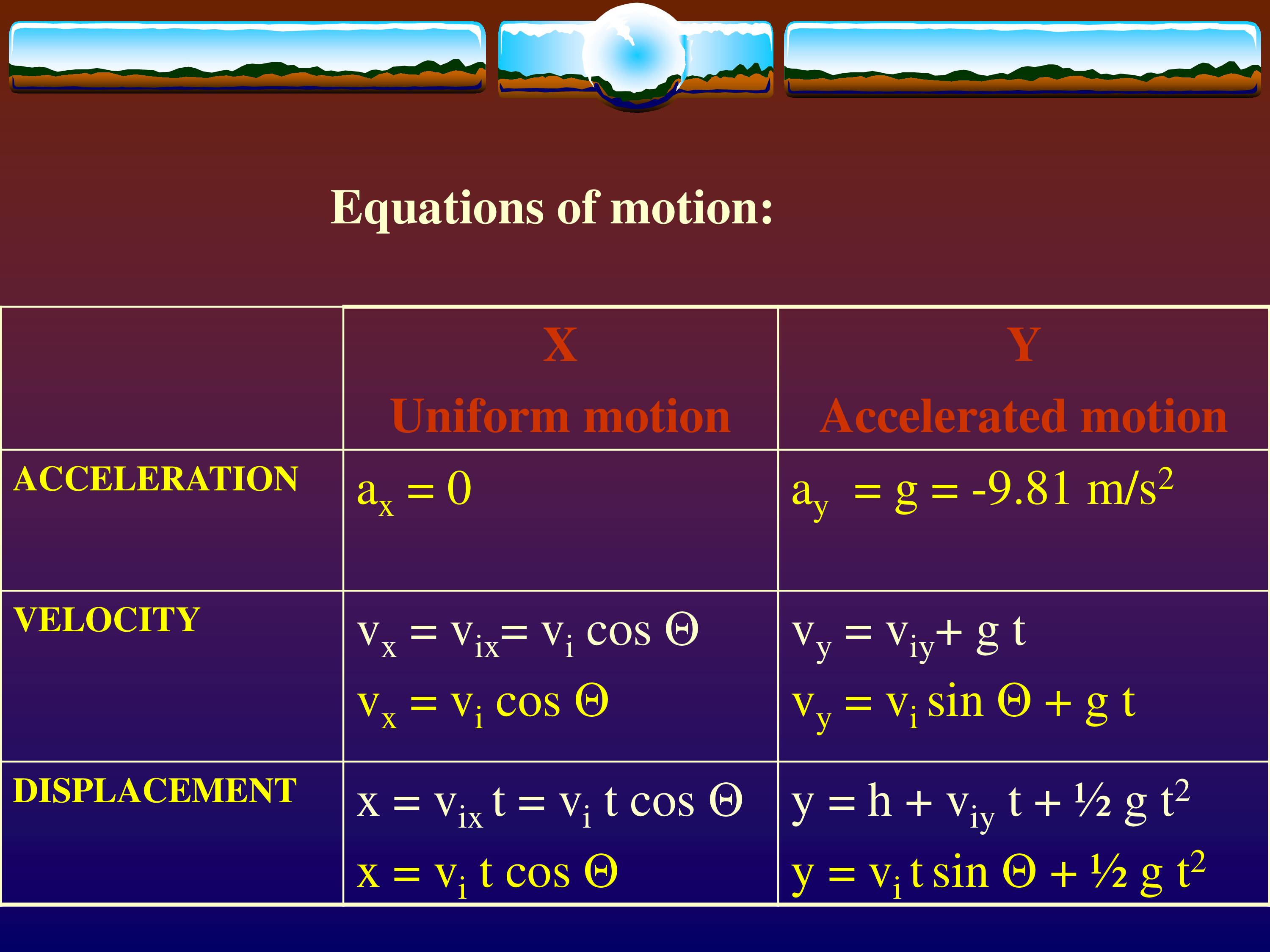 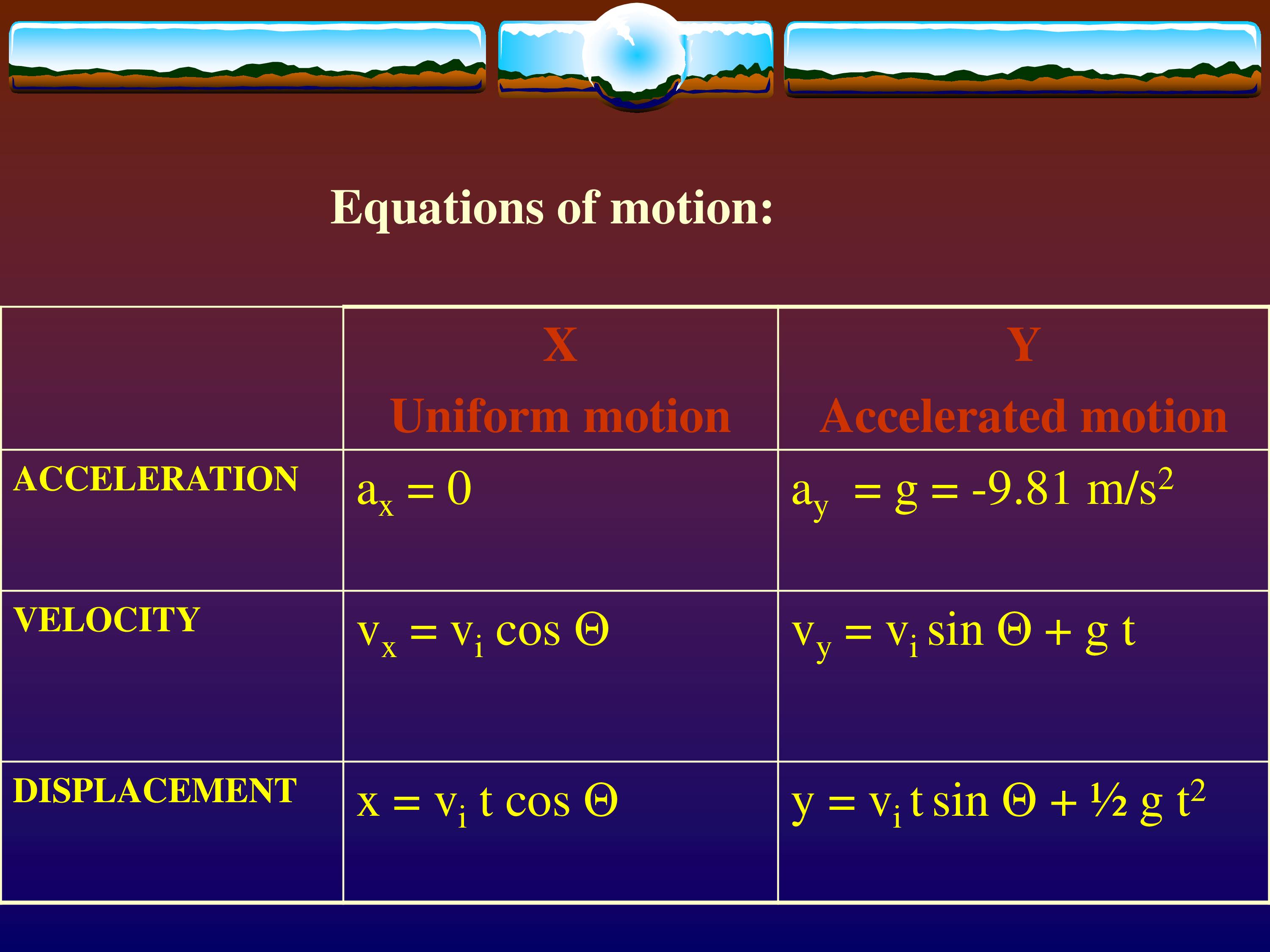 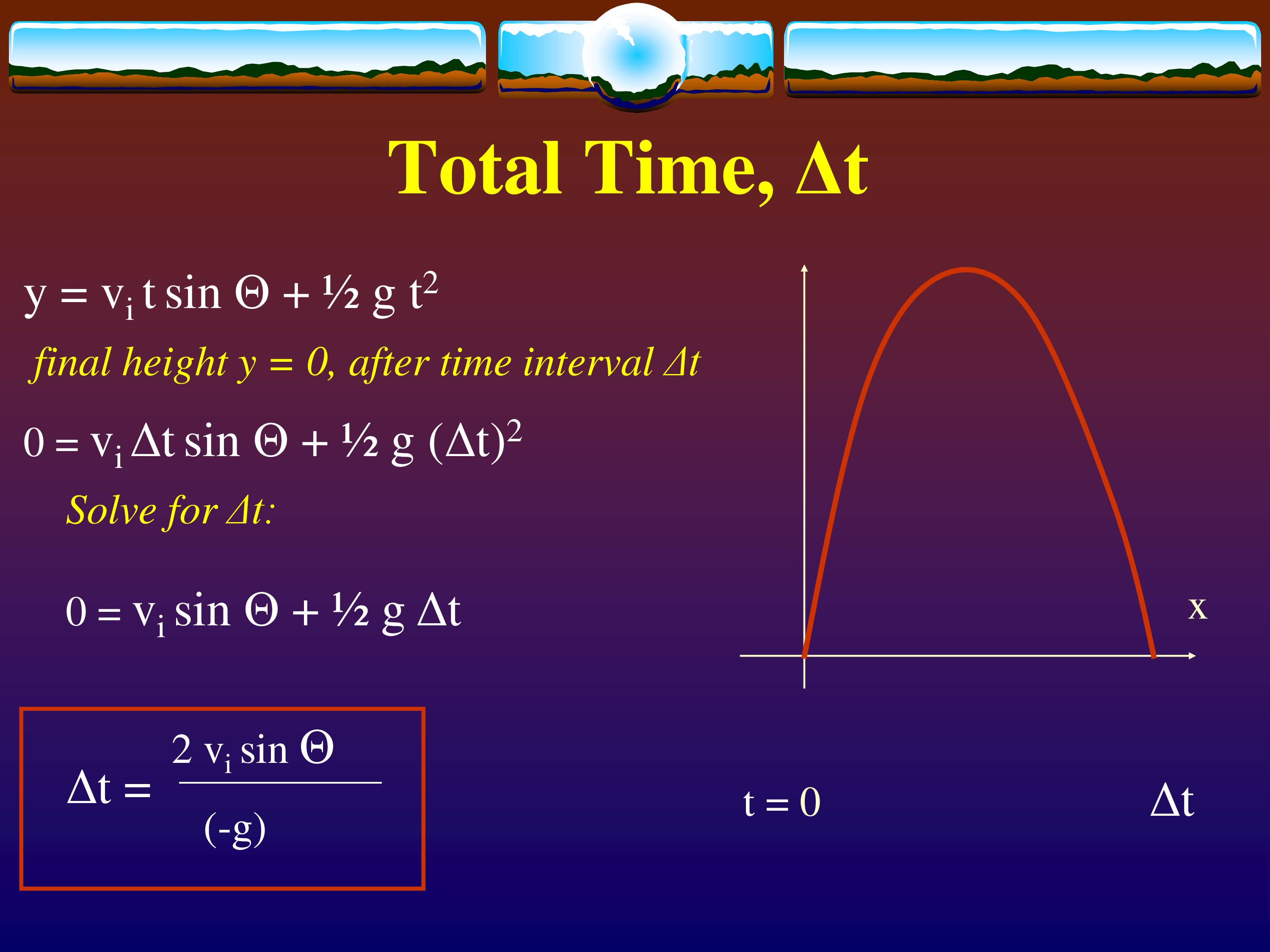 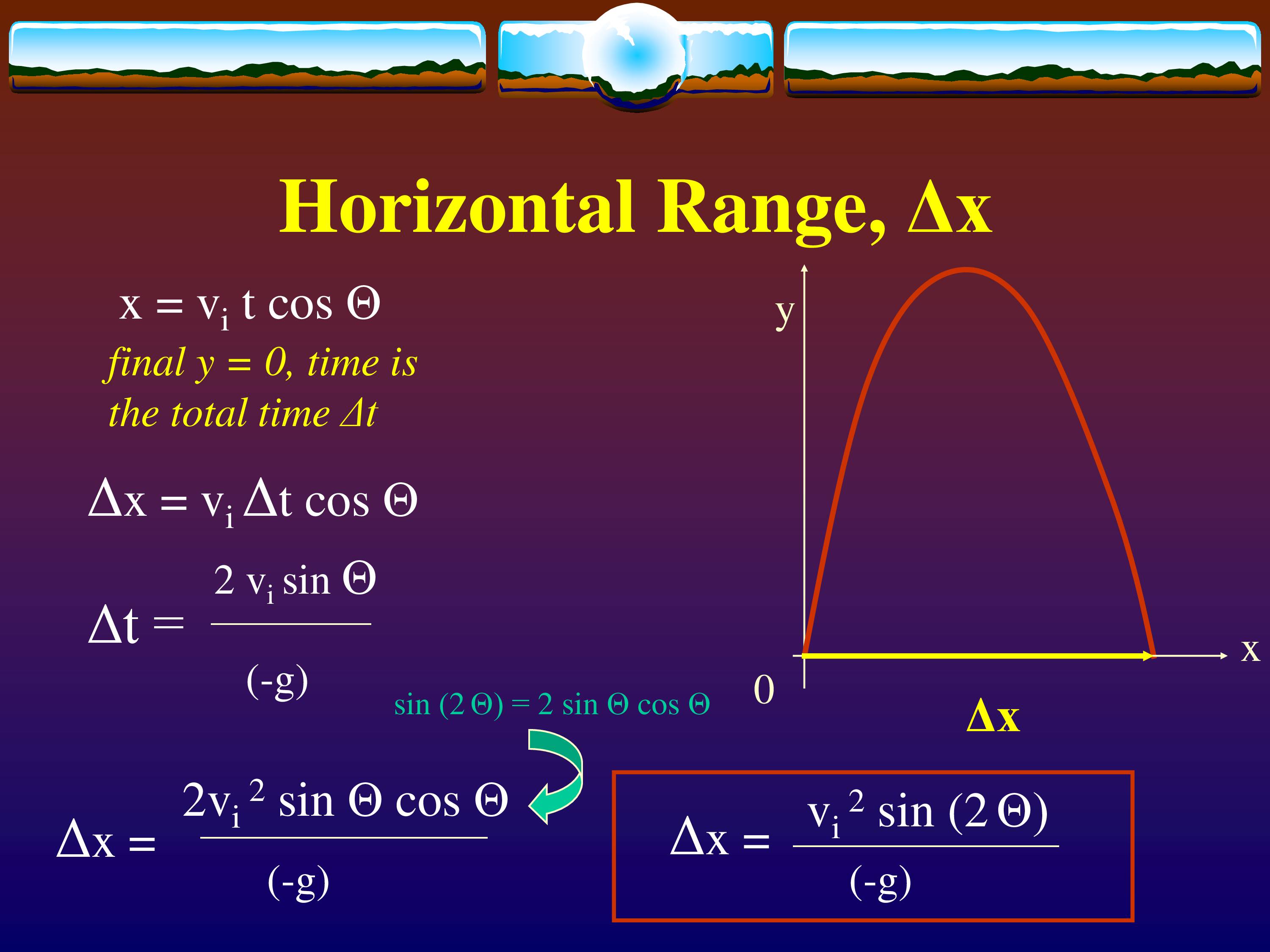 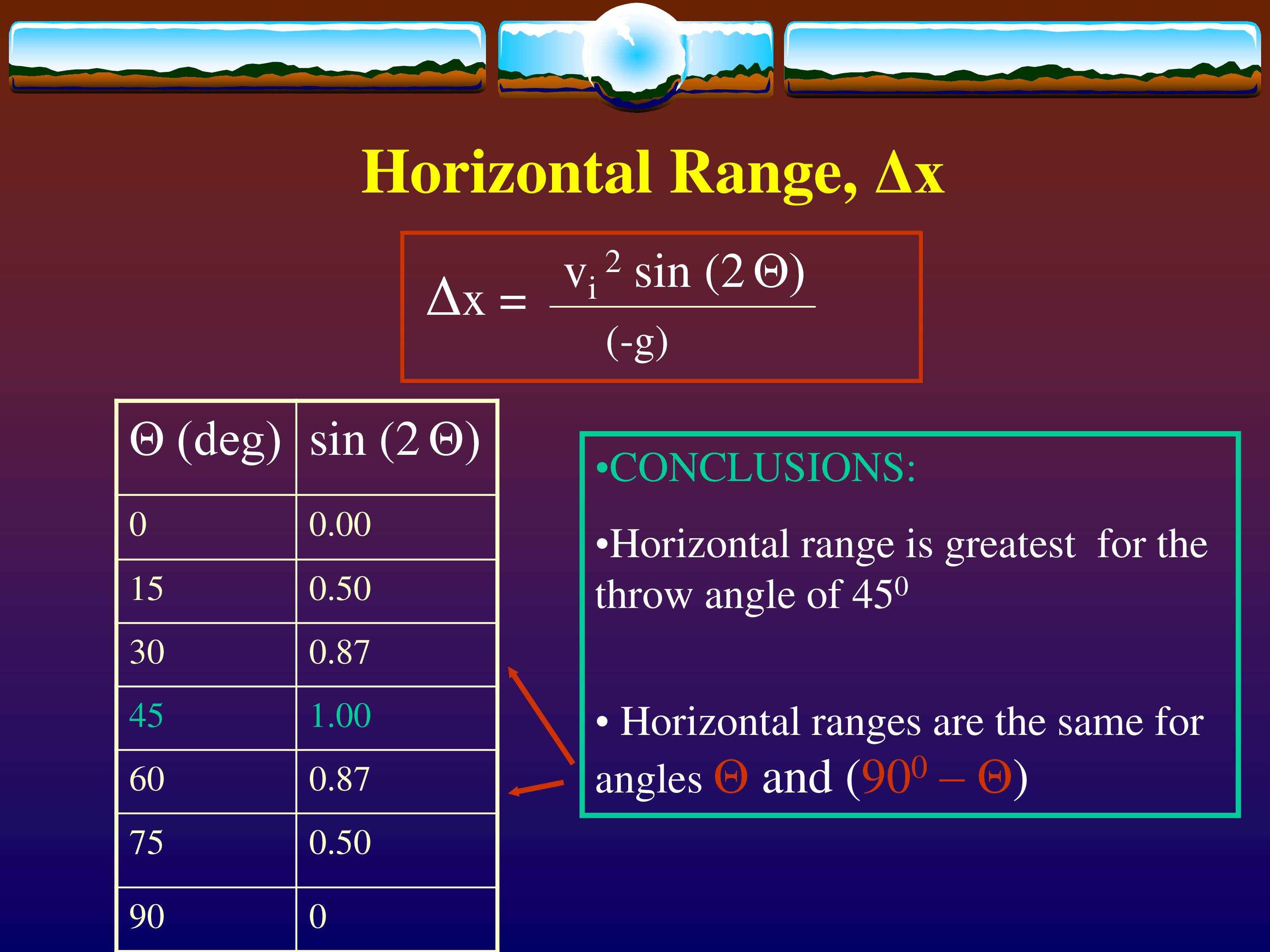 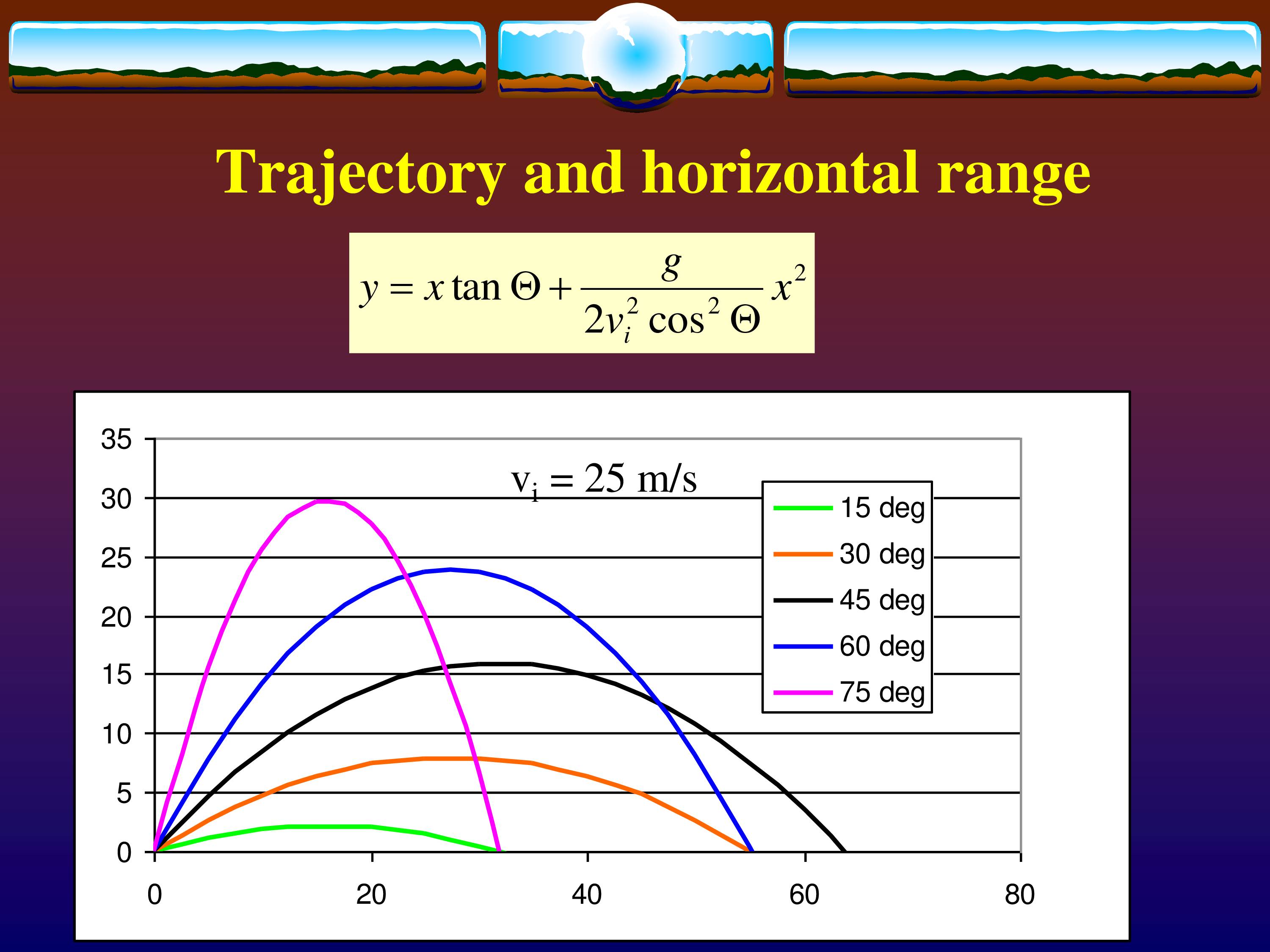 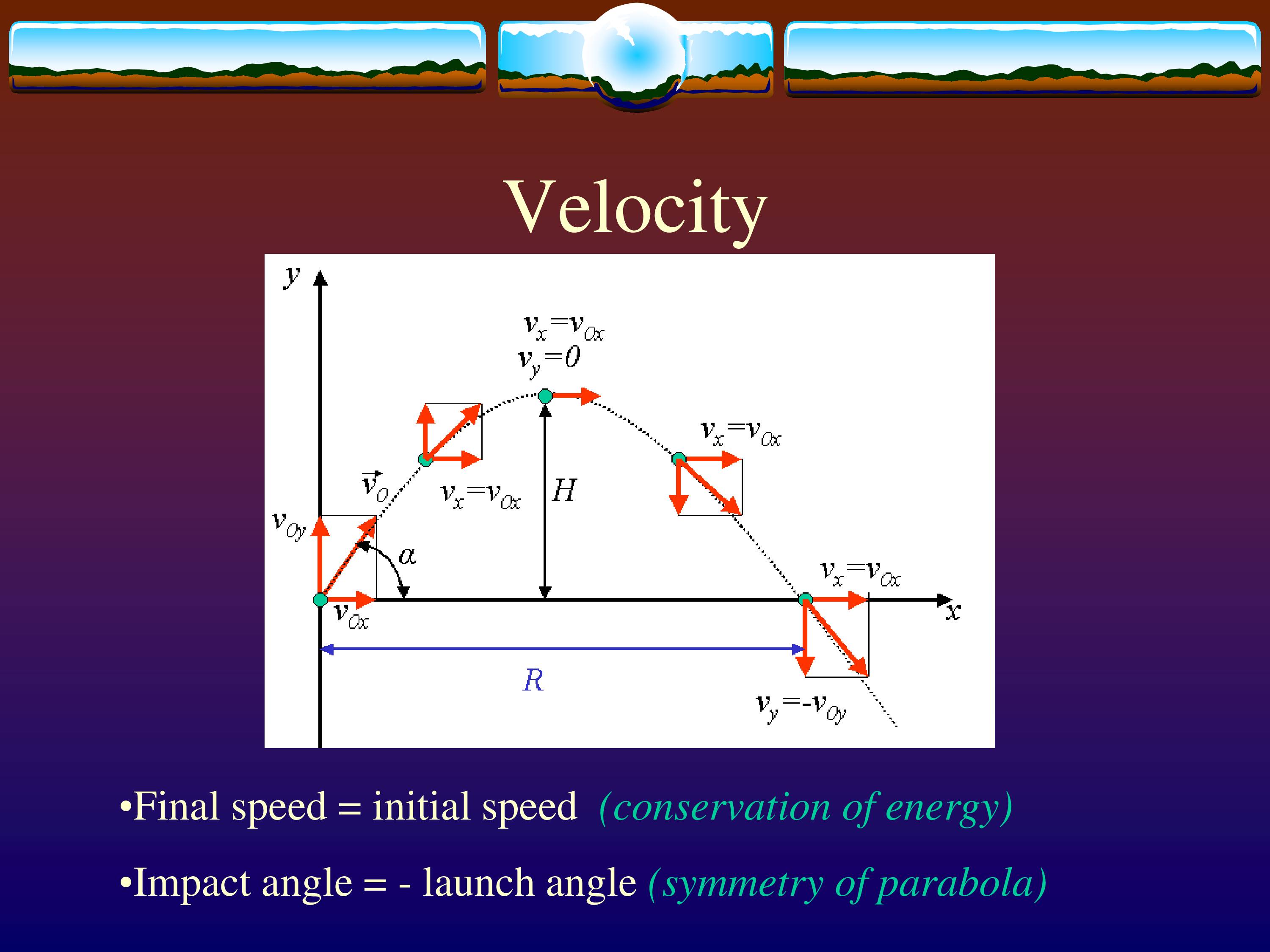 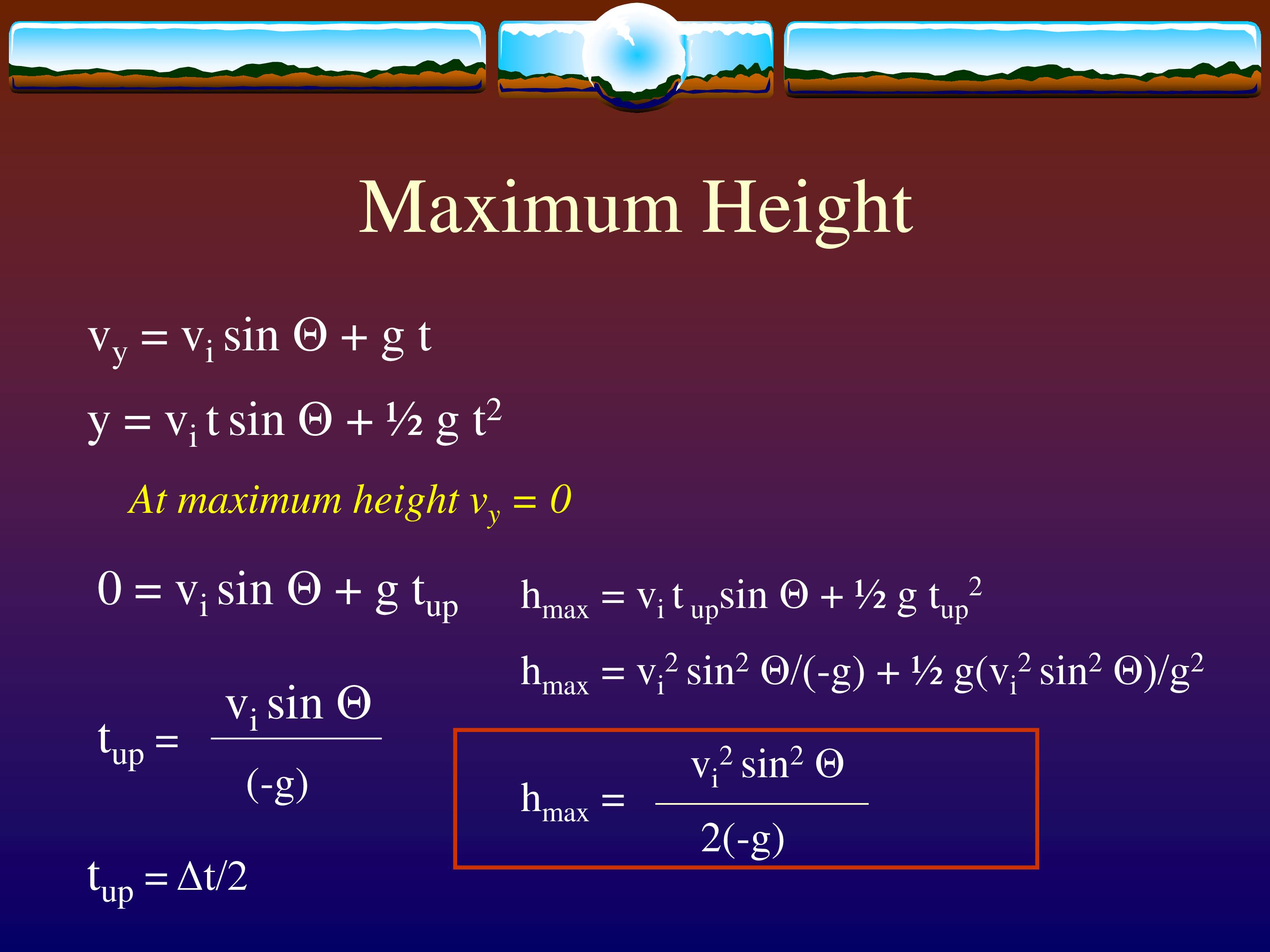 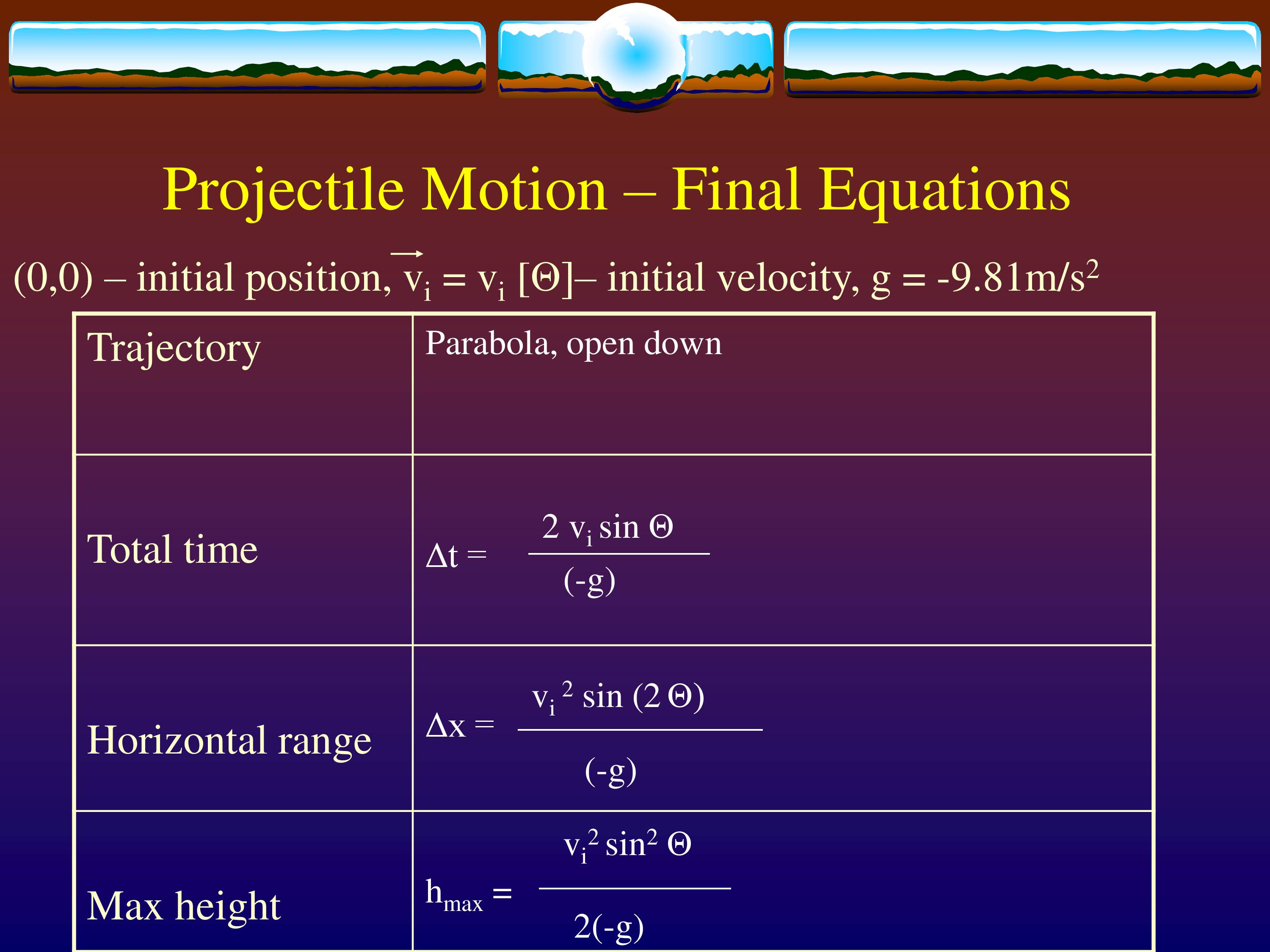 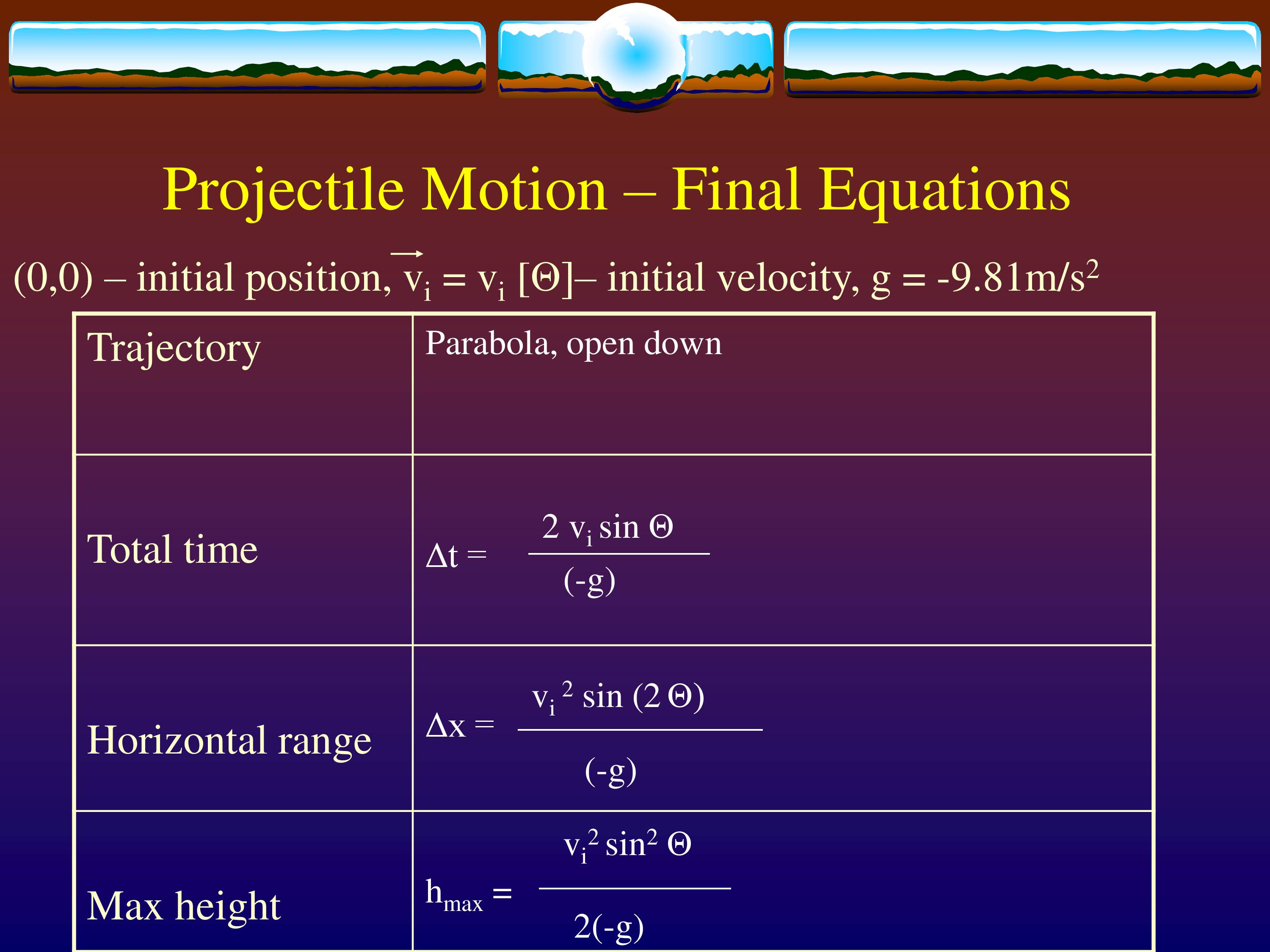 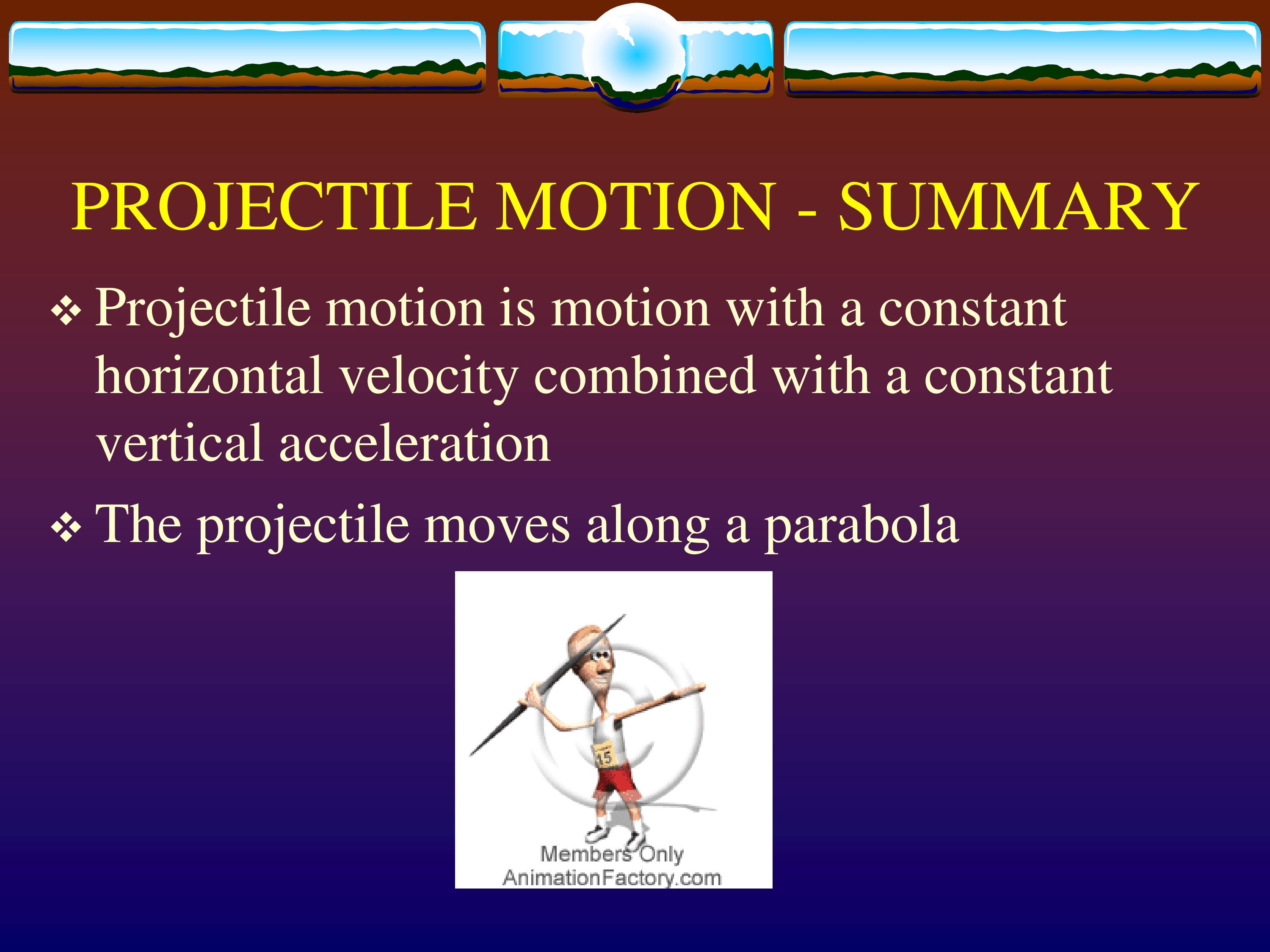 Numerical Problems
An object is thrown 30 degree obliquely with earth by 40m/s. Find the maximum height of projectile. Determine the flight time of projectile.
Numerical Problems
An object is thrown 35 degree obliquely with earth by 20m/s. Find the horizontal rage. How far the object will travel?
CREATIVE QUESTION-1
In the annual sports of the college attending the 'shot put' item both Koushik and Soumik throw their spheres from a height 1.4 m and with velocity 10 m s-1. But the sphere of Koushik made 40° with the horizontal while that of Soumik made 50°. 
c.	Determine an expression for the maximum horizontal range of a projectile. 
d.	Find with the help mathematical analysis which of the spheres will cover greater distance.
CREATIVE QUESTION-2
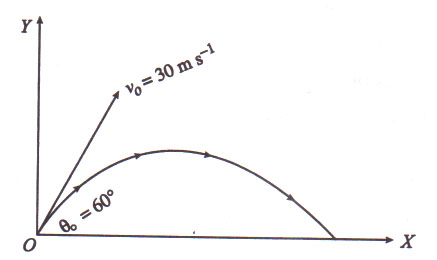 c. Determine the range of the projectile.
d. Will the projectile be able to cross a 25m high wall at 20 m away from the point of projection along X-axis? Give your opinion with mathematical analysis.
CREATIVE QUESTION-3
Sakib Al Hasan bowled to batsman Virat Kohli standing India Vs Bangaldesh cricket match. The batsman hit the ball at 300 angle at 20ms-1 velocity. Rubel standing 60 m away from the batsman ran with 8ms-1 velocity to catch to catch the ball.

c. How long the ball will be in the space?
d. Is it possible for Rubel to take the catch? Give decision with mathematical analysis.
CREATIVE QUESTION-3
A body was thrown vertically upwards with a velocity 9.8 m s-1.
c.	What will be the maximum height of the body?
d.	Show with the help of mathematical analysis that at time 3 s and 17 s the magnitude the velocity of the body will be the same, but the directions will be opposite.
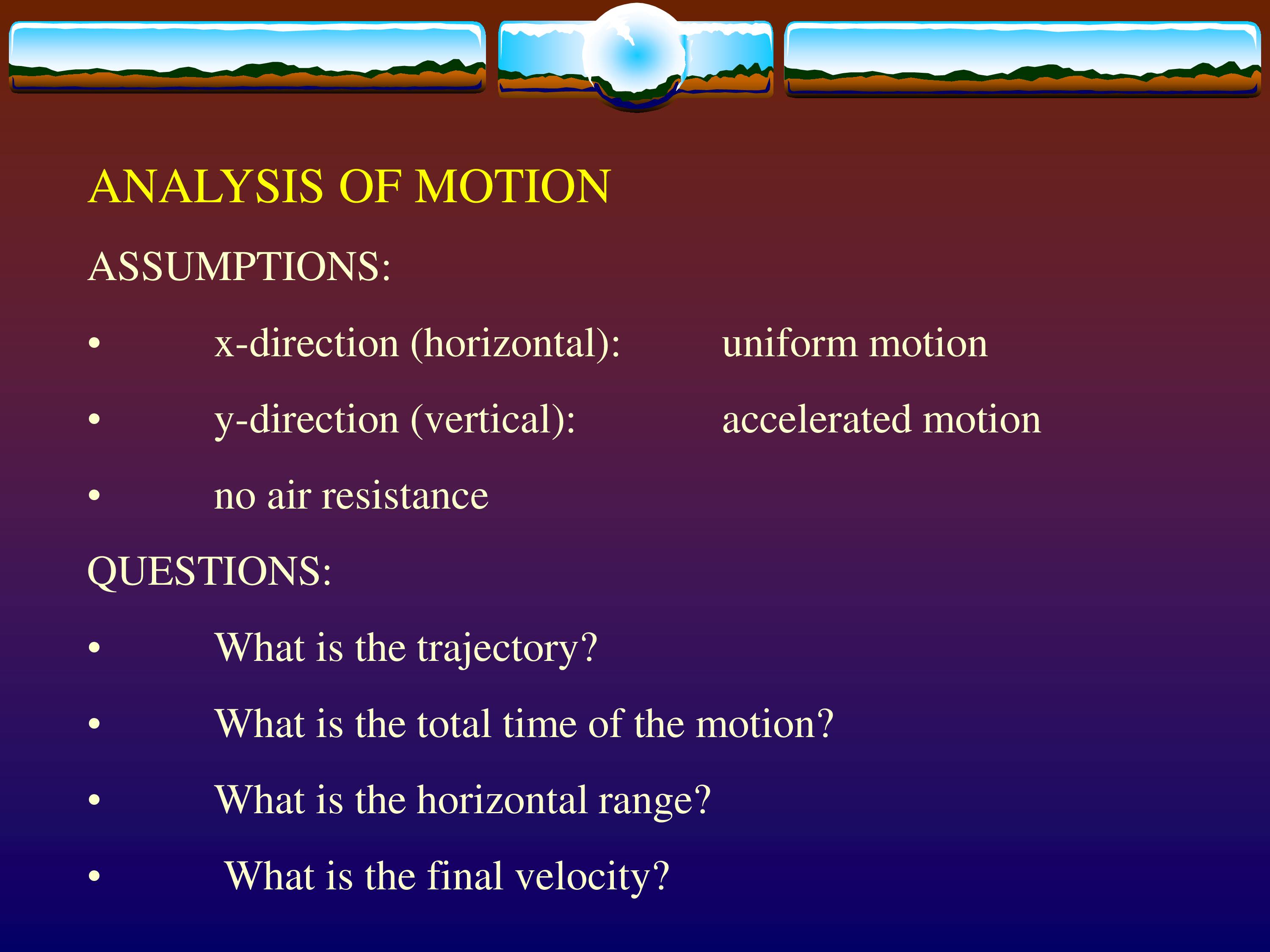 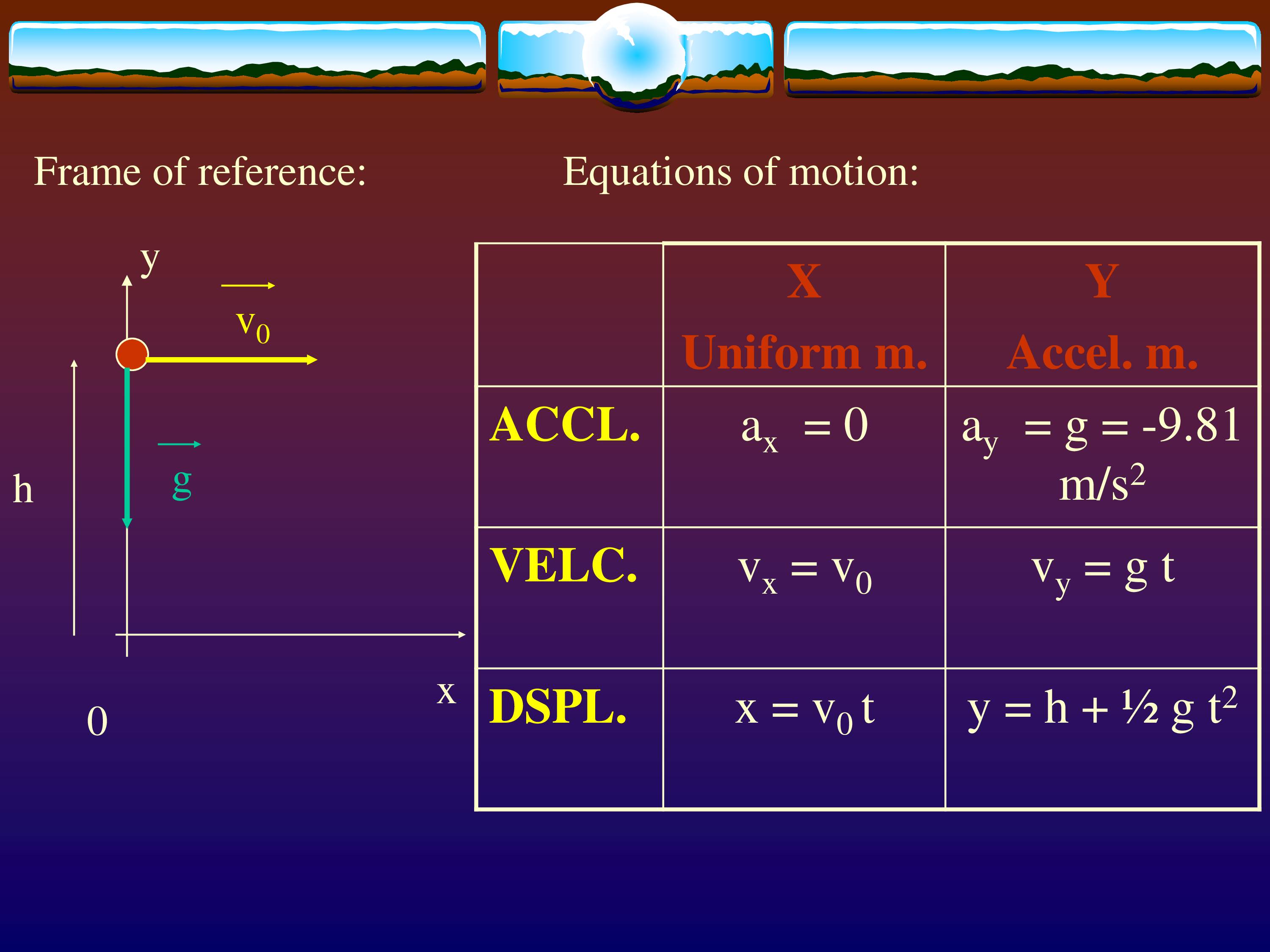 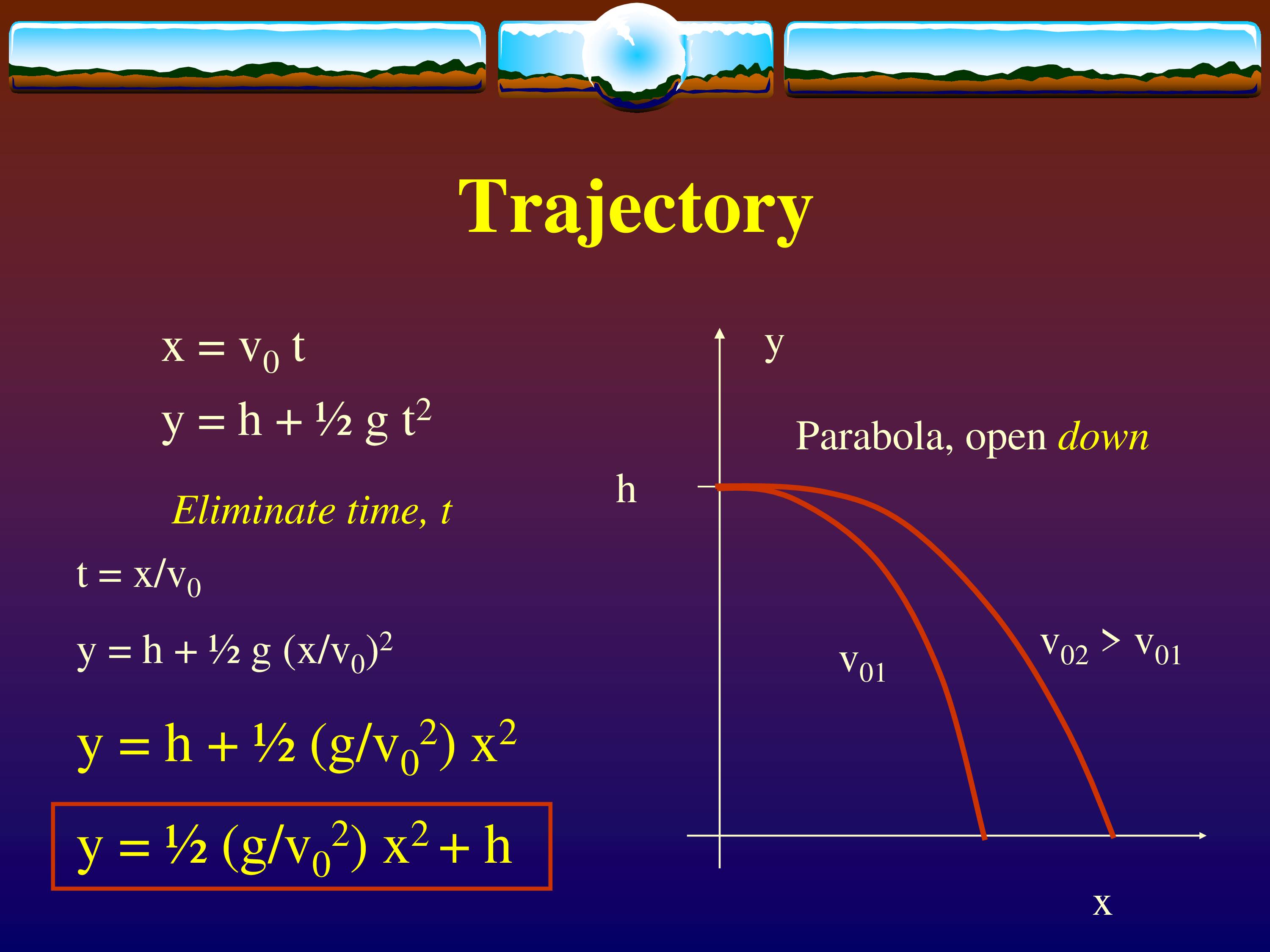 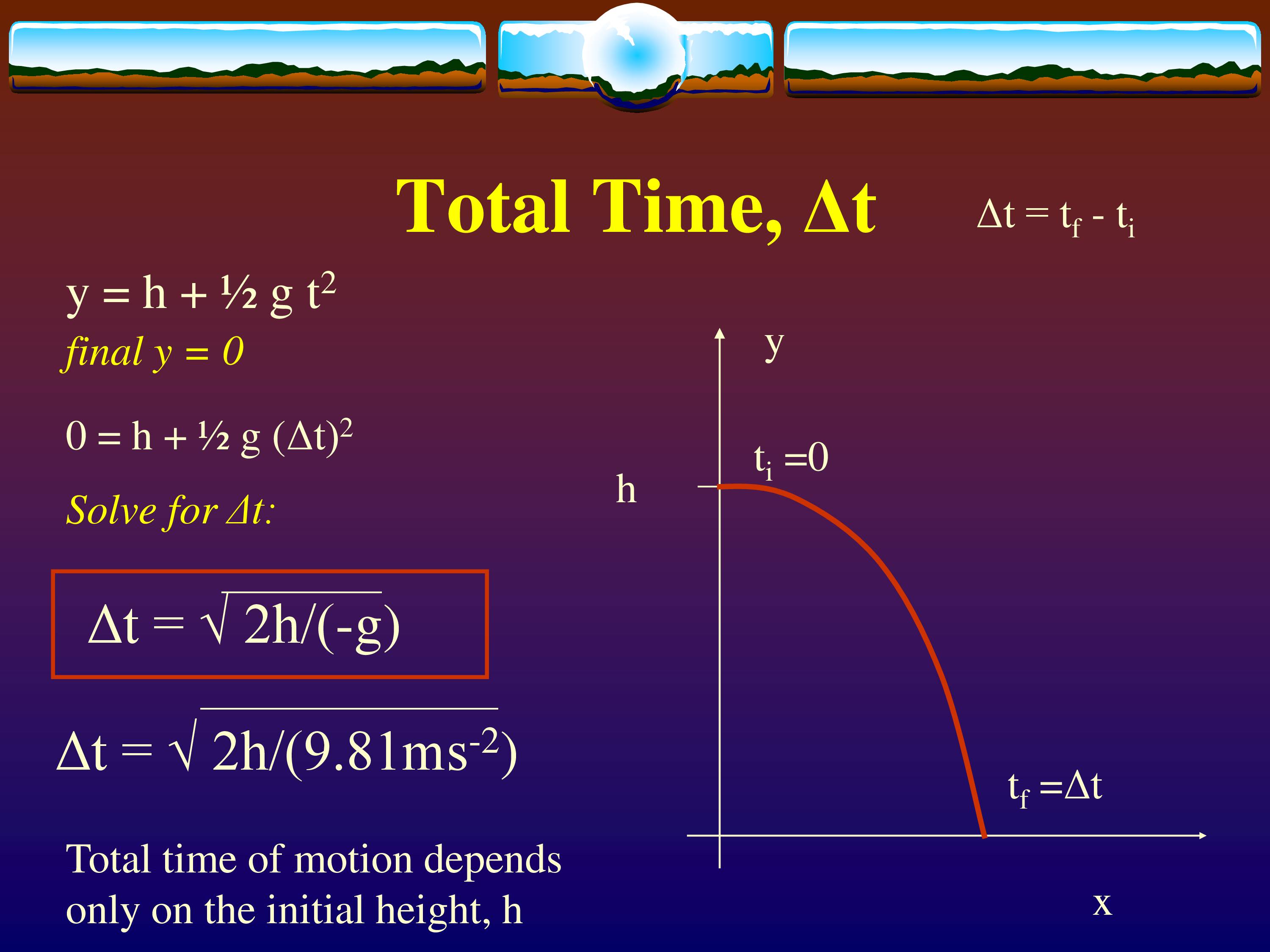 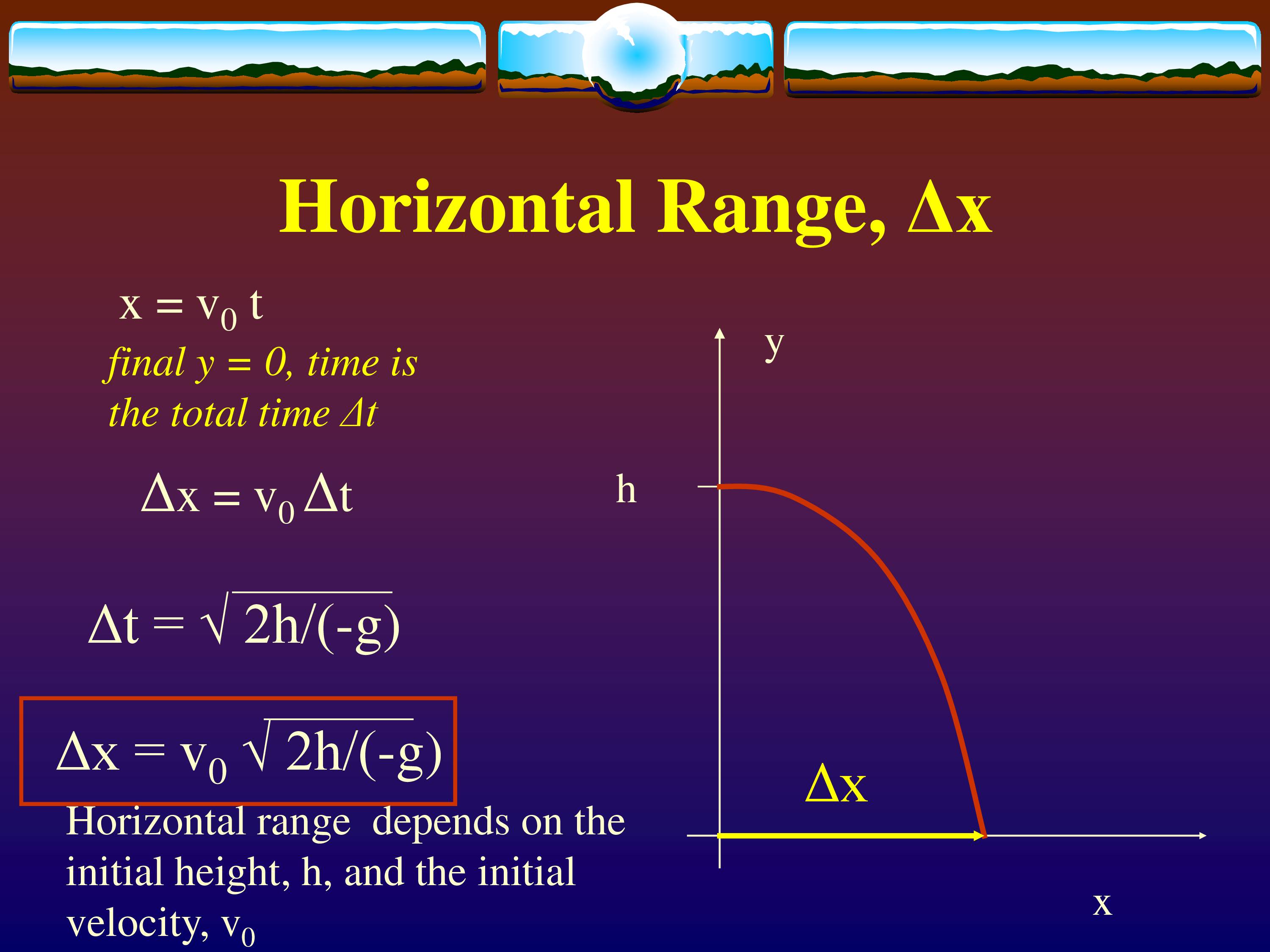 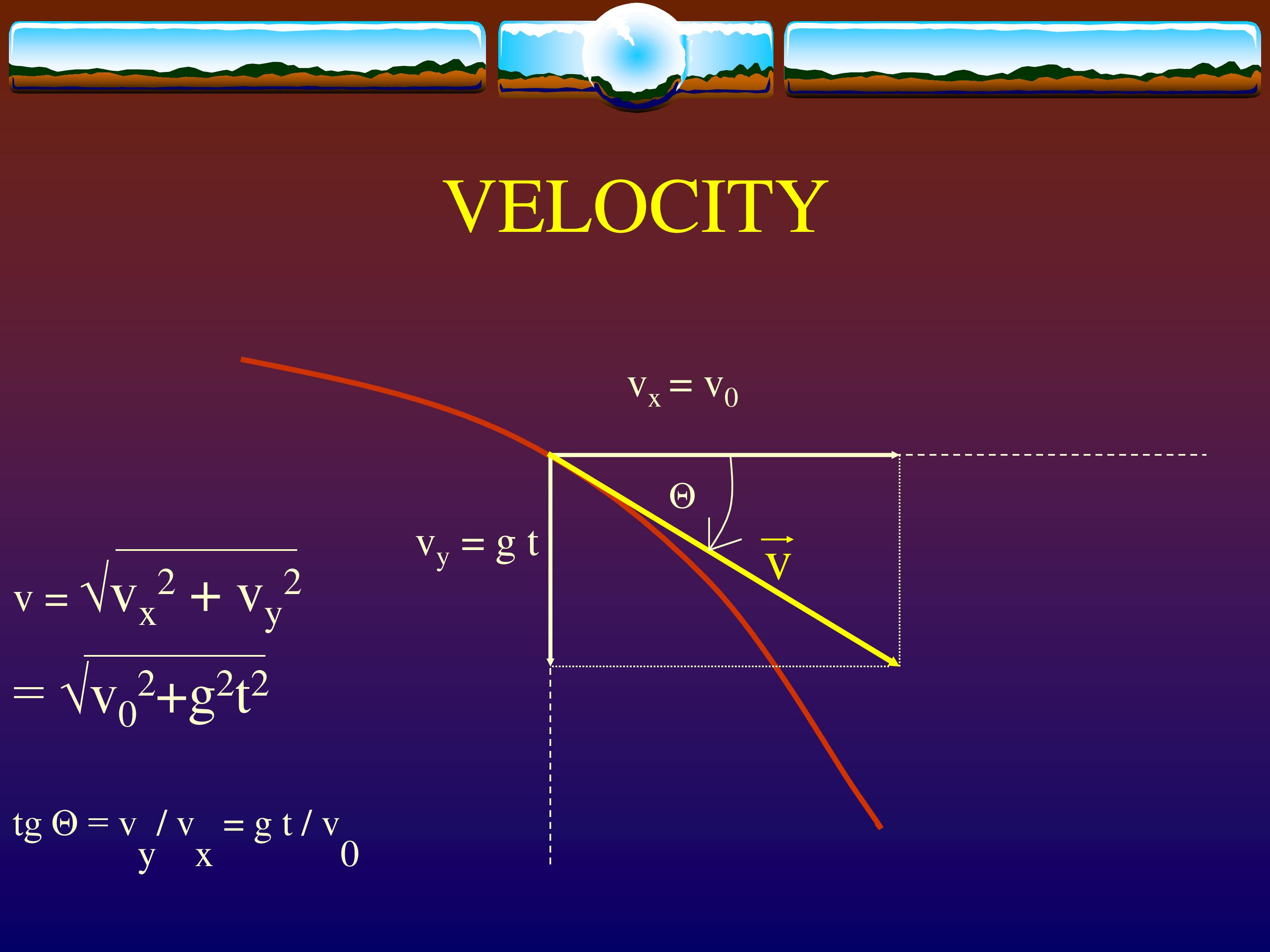 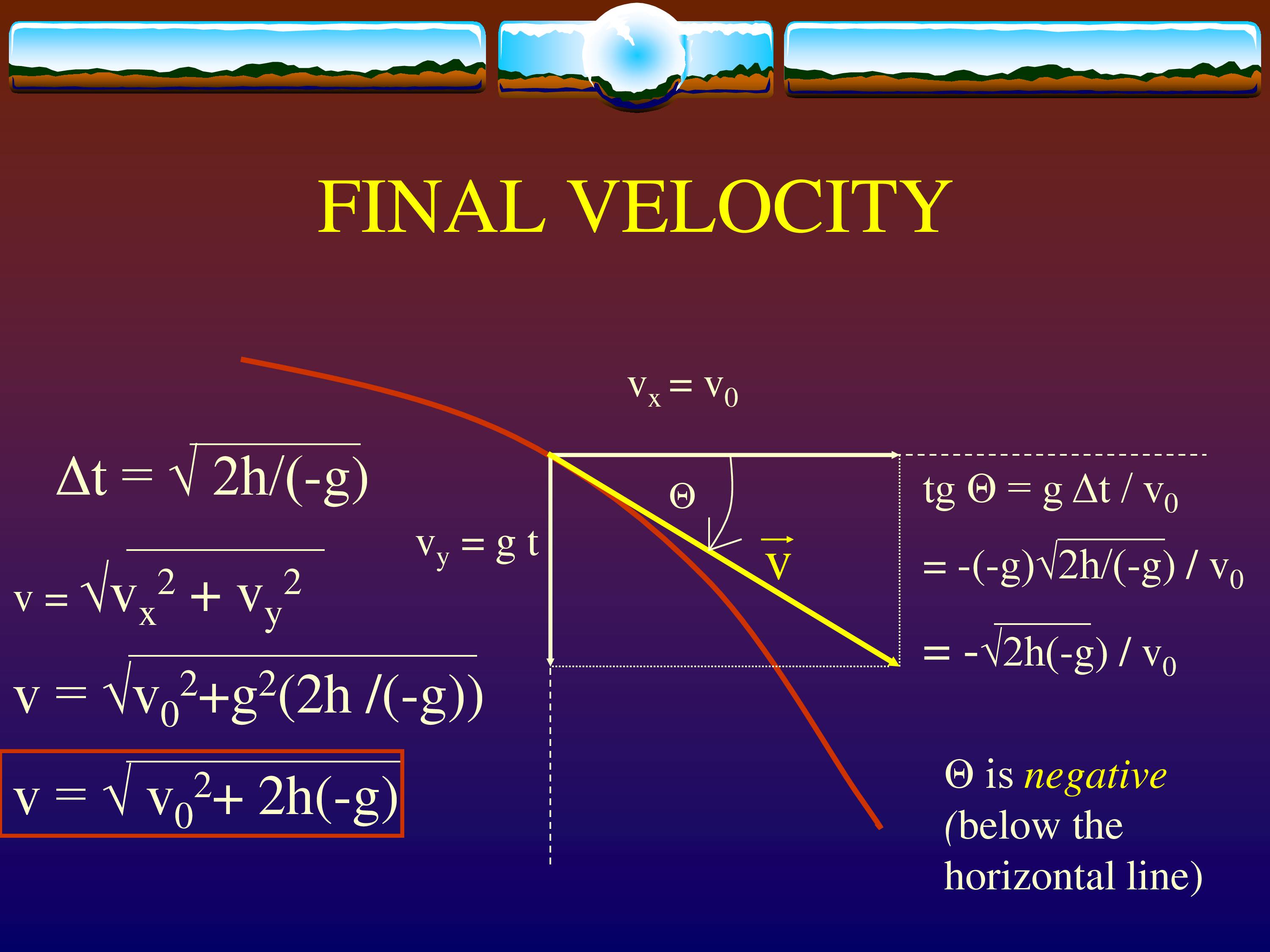 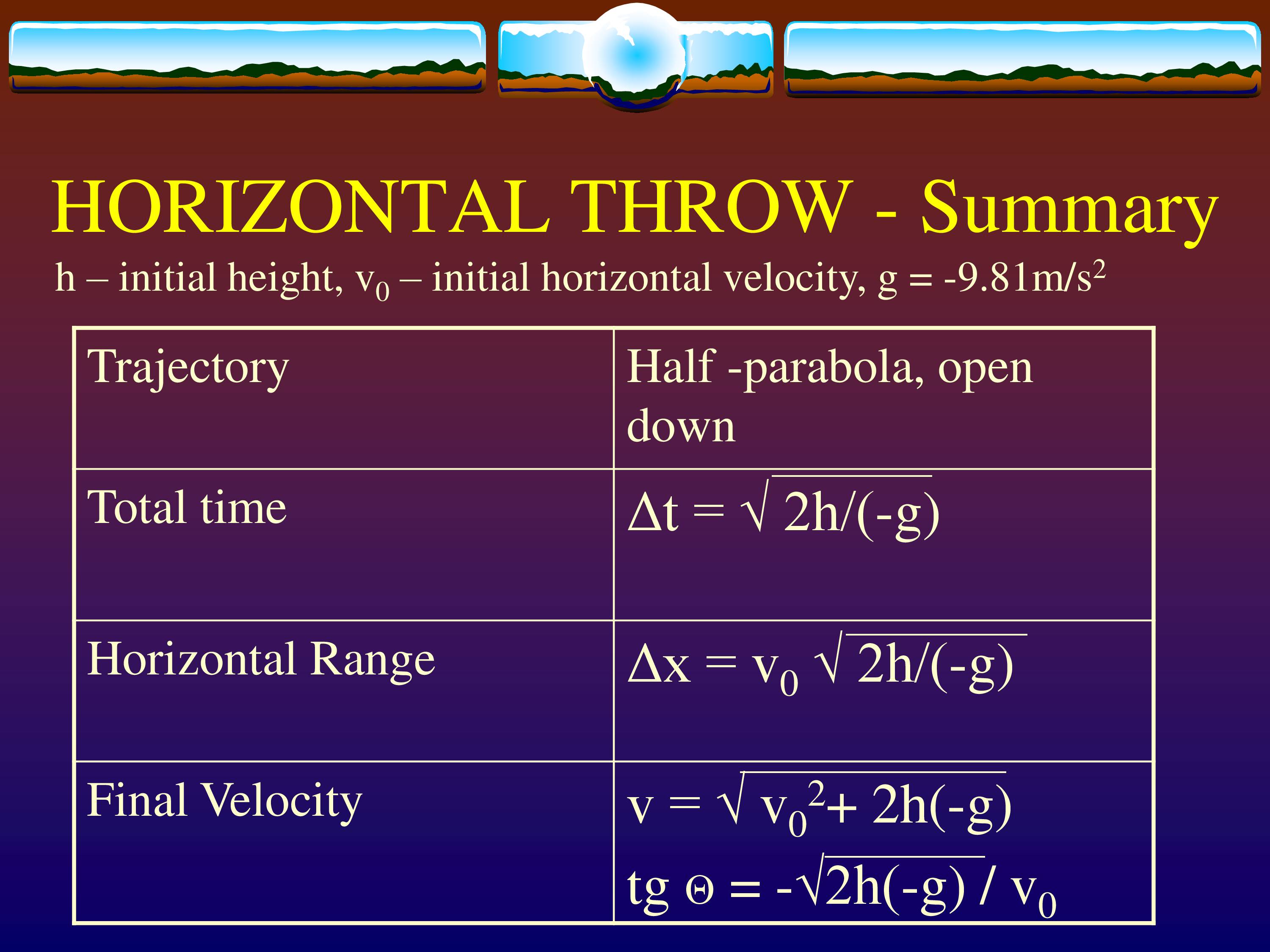 CREATIVE QUESTION-3
An object falls down horizontally from a hill having a height of 50m at velocity of 20m/s
What time will the object take to reach the ground?
At what distance from the foot of the hill will the object fall on the ground?
At what speed and angle will the object touch the ground?
CREATIVE QUESTION-4
An object was thrown from the roof of a 30 m high building with a velocity of 20 ms-1 upwards making an angle 30° with the roof. 
c.	How much time the object will need to reach the ground?
d.	Show with the help of mathematical analysis that the horizontal distance covered by the object before striking the pound is greater than its horizontal range.
THANK YOU